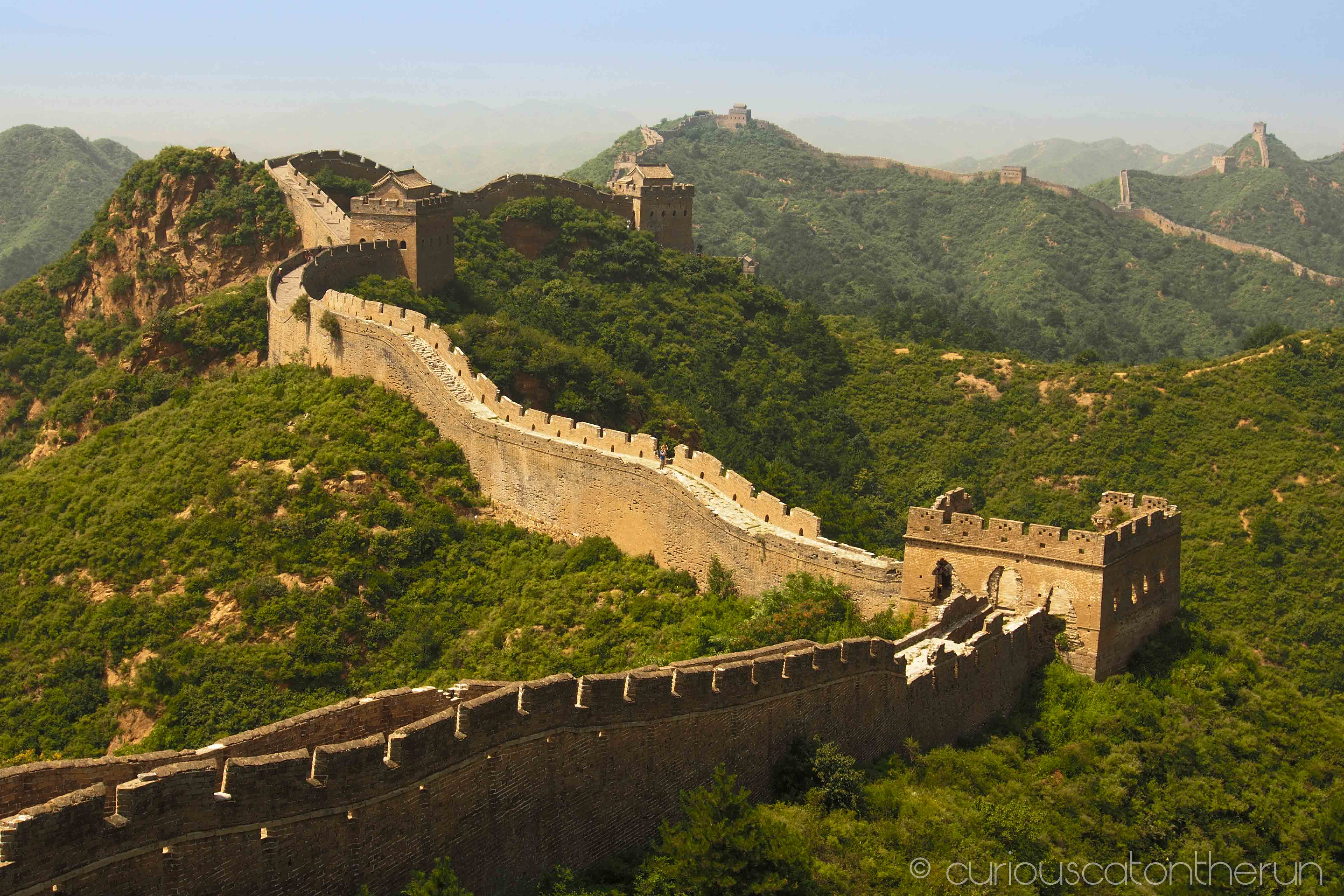 Exclusionary Practices in Education
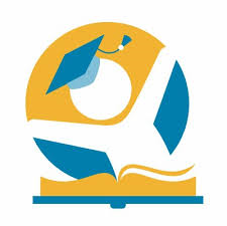 Presenters: 
Adrienne Cook, Ex. Ed Coach
Sonya Dobbs, Ex.Ed. Director
Christopher Flor, Ex.Ed. Coordinator
Metropolitan Nashville Public Schools
[Speaker Notes: Good morning/afternoon and welcome to The Implementation of Accommodations and Modifications in the Classroom setting.  This training has been adapted to consider both virtual and face-to-face instruction.   

Determine which of the following welcoming rituals you will use: There is one for in-person and one for virtual (make sure to hide the one you are not using)]
Brave Space Norms
Be vulnerable
Look to your own growth first
Accept non-closure
Take the perspective of others
Assume best intentions
Lean into discomfort/fear
Think critically
Consider impact over intent
Practice mindfulness
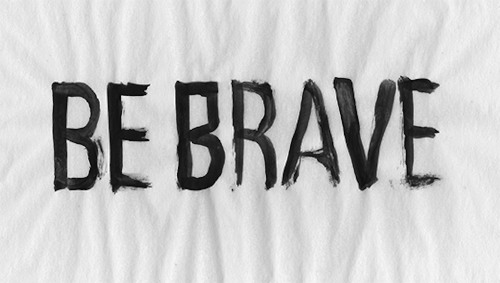 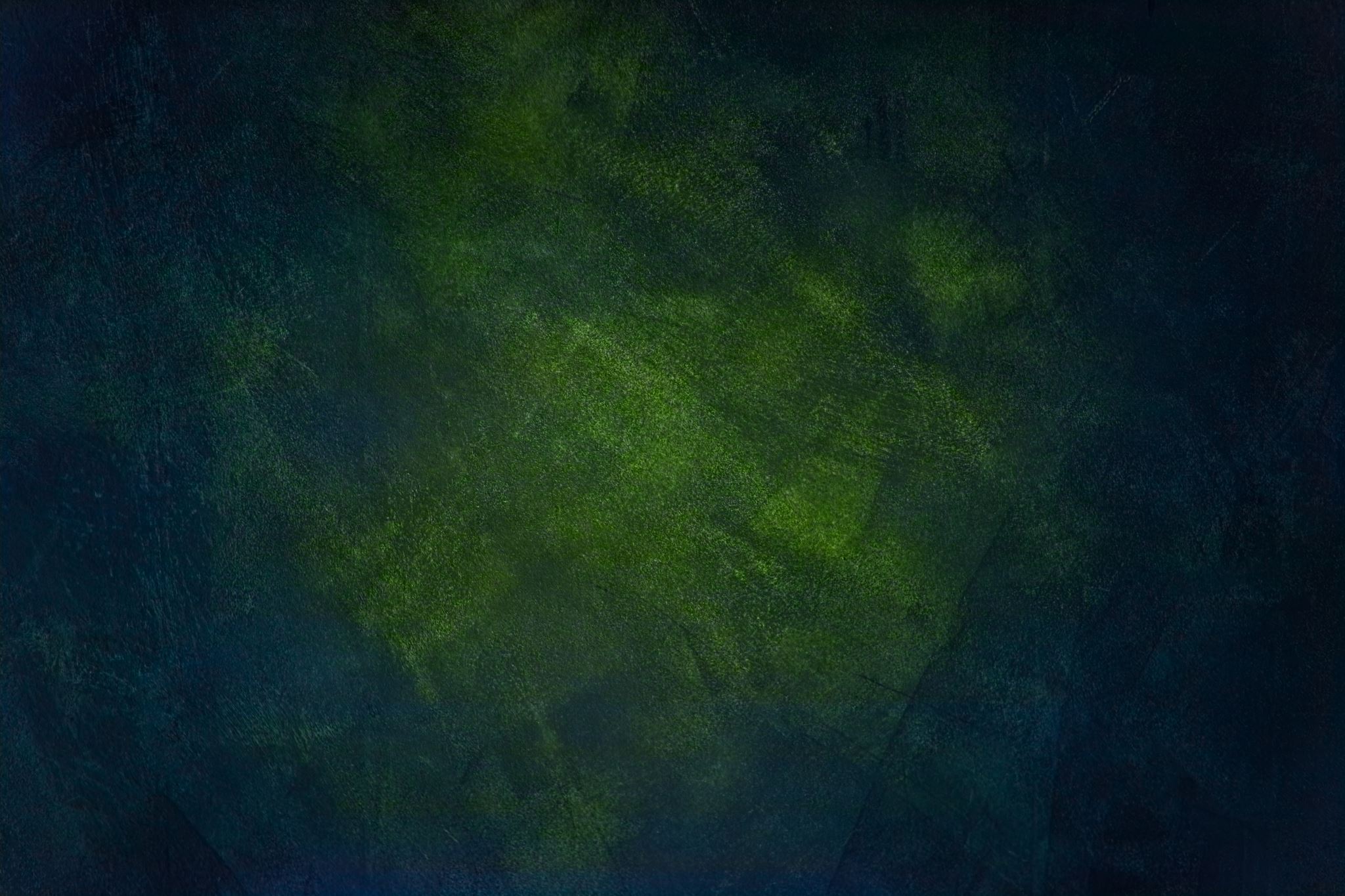 Participants will confidently be able to:
What do Exclusionary Practices look like?
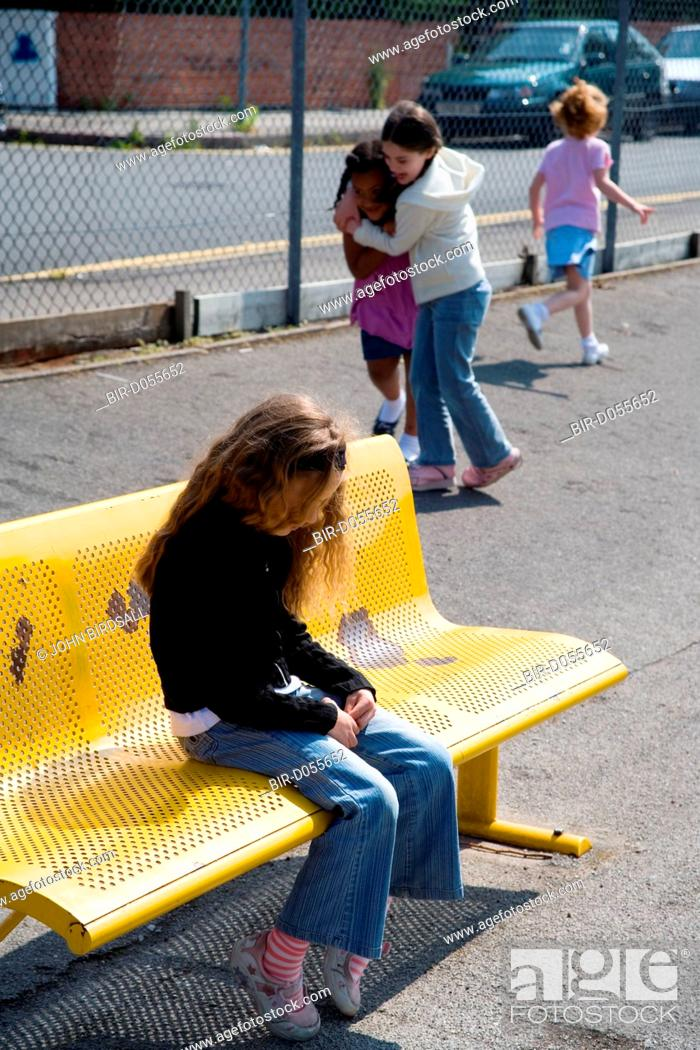 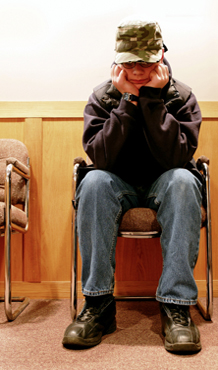 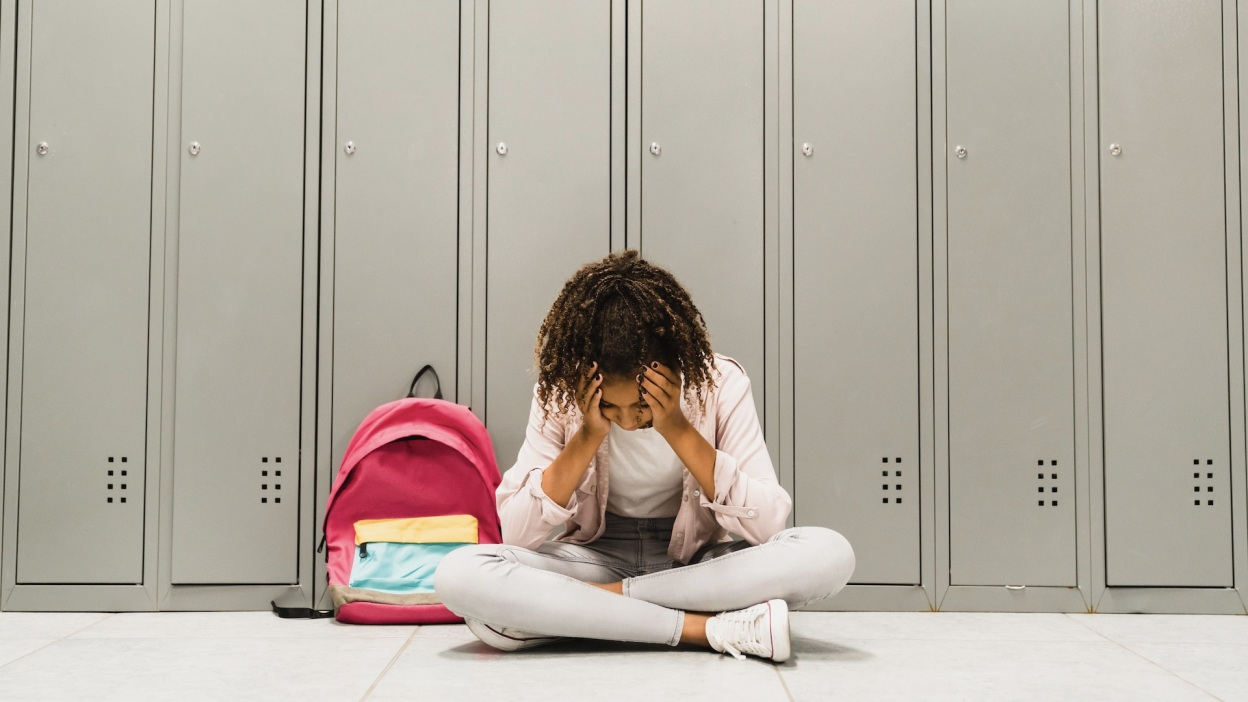 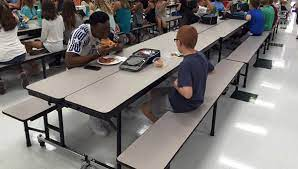 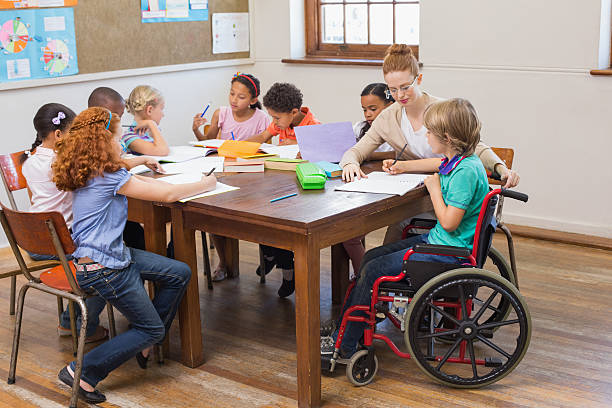 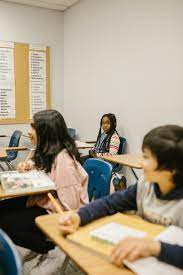 What are Exclusionary Practices?
Any type of action by school staff that either removes or excludes a student from their educational setting or activities in the absence of meaningful evidence gathering and intervention. 
In-Class Exclusion (academic, social, behavioral)
Physical Exclusion (ex: barred access from participation in group activities, lunch, recess, etc.)
Office Referrals
Expulsion/Suspension
Segregating Students (Special classes or separate schools)
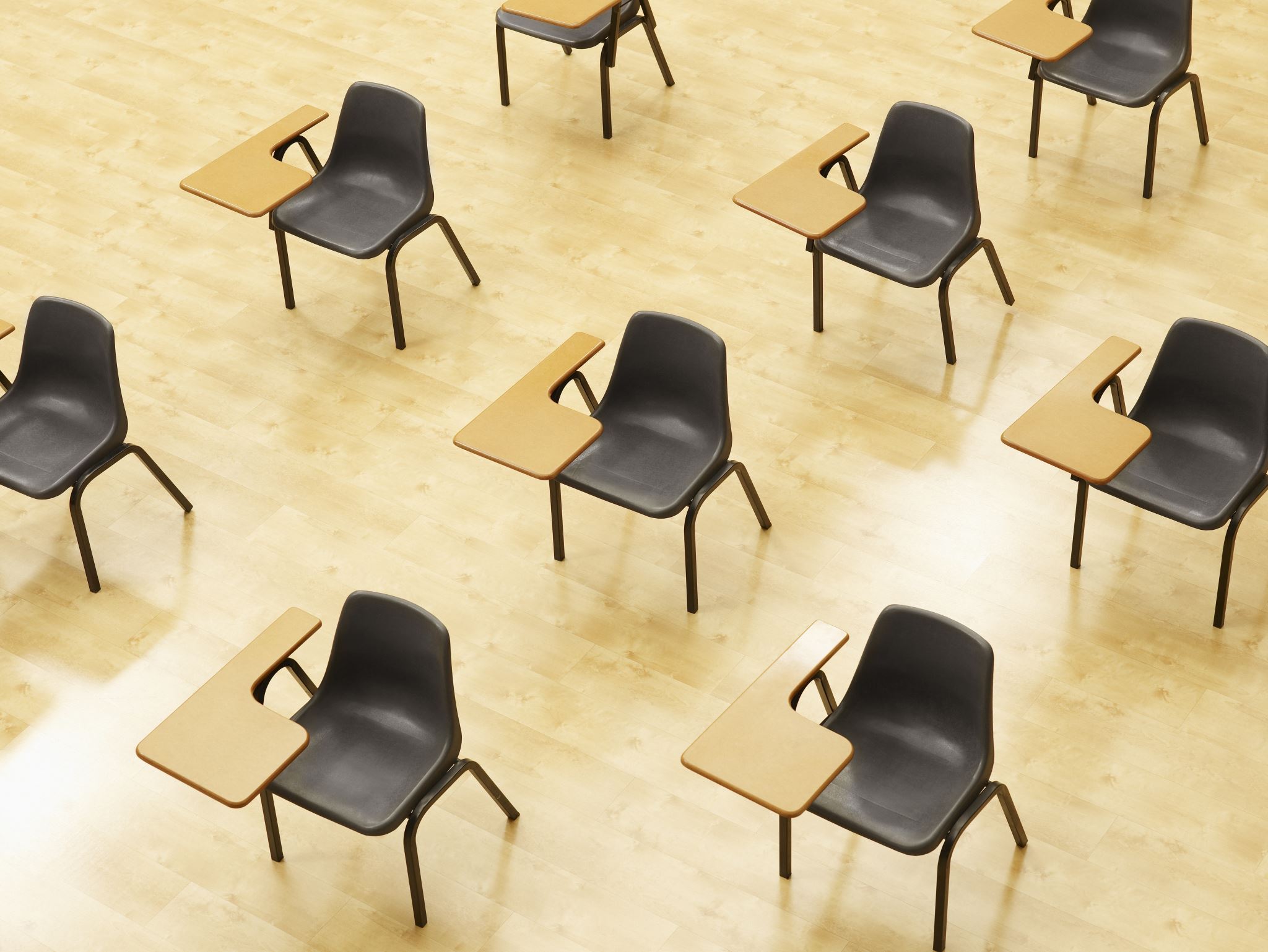 Cycle of Exclusionary Practices
Research on Exclusionary Discipline
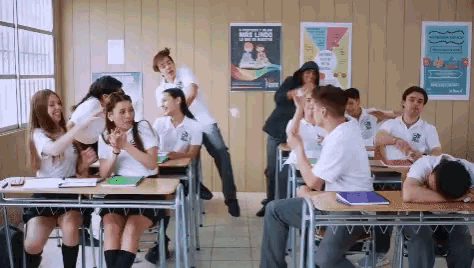 What are the consequences of not addressing behavior proactively?
What happens when a SCHOOL does not proactively address behavior?
What happens to STUDENTS when schools do not proactively address behavior?
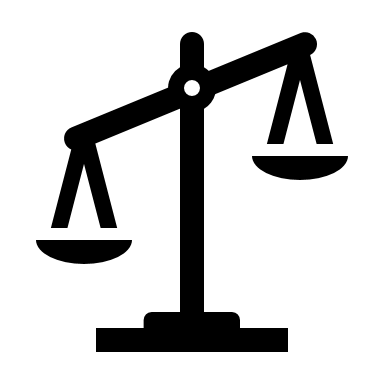 What happens to TEACHERS when schools do not proactively address behavior?
What is the research telling us?
Little evidence that suspending or expelling a student works as a deterrent for bad behavior.
Research supports PBIS as well as targeted interventions responding to early warning signs.
                                                            Copyright 2015@LRP          Publications
What is the research telling us?
Let’s look at the data
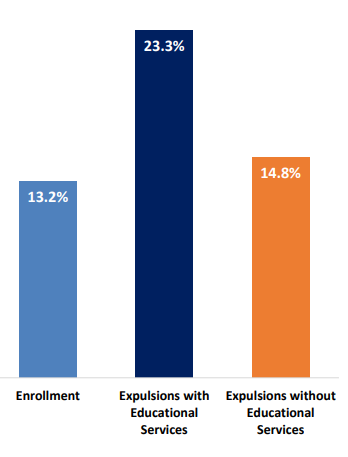 In 2017-18, students with disabilities served under IDEA represented 13.2% of the total student enrollment and received 23.3% of all expulsions with educational services and 14.8% of expulsions without education services. – U.S. Department of Education
Legal framework for behavior and discipline under IDEA
The cornerstone of IDEA is the entitlement of each eligible child with a disability to FAPE that emphasizes special education and related services designed to meet the child's unique needs and that prepares the child for further education, employment, and independent living.  
IDEA and its implementing regulations require IEP Teams to follow certain procedures to ensure that IEPs meet the individualized needs, including the behavioral needs, of children with disabilities. 20 U.S.C. § 1414(d) and 34 C.F.R. §§ 300.320 through 300.324
IDEA specifically requires IEP Teams to consider the use of positive behavioral interventions and supports, and other strategies, for any child with a disability whose behavior impedes their learning or that of others. 20 U.S.C. § 1414(d)(3)(B)(i); 34 C.F.R. § 300.324(a)(2)(i). 
The IEP Team may elect to address the behavior through annual goals in the IEP. 34 C.F.R. § 300.320(a)(2)(i). 
The child's IEP may include modifications to the child's program, supports for the child's teachers or other school personnel, and any special education and related services and supplementary aids and services necessary to enable the child to advance appropriately toward attaining those behavioral goals. 34 C.F.R. § 300.320(a)(4).
Legal Requirements
Office of Special Education Programs (OSEP)
Schools may not impose discipline on students with disabilities in a manner that constitutes disability discrimination under Section 504 of the Rehabilitation Act of 1973.
Generally speaking, there are two ways in which a school’s use of discipline could discriminate against students with disabilities under Section 504, namely, when: 
the school subjects a student to unnecessary different treatment based on disability, or 
the school’s criteria, policies, practices, or procedures have unjustified discriminatory effects on students based on disability.
Office of Special Education Programs (OSEP)
Disparities in exclusionary discipline place students at risk for negative outcomes:
Lower achievement
Increased likelihood of not graduating

Positive proactive strategies, however, reduce rates of discipline and improve school climate and student outcomes.
                                 
                                                              Copyright 2022@LRP Publications
Shifting our Thinking
[Speaker Notes: READ THIS AND DISCUSS….what do you think about this wording in the law?  Do you agree?]
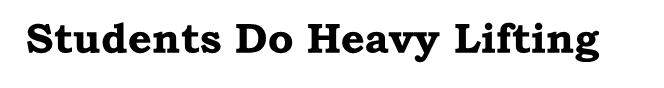 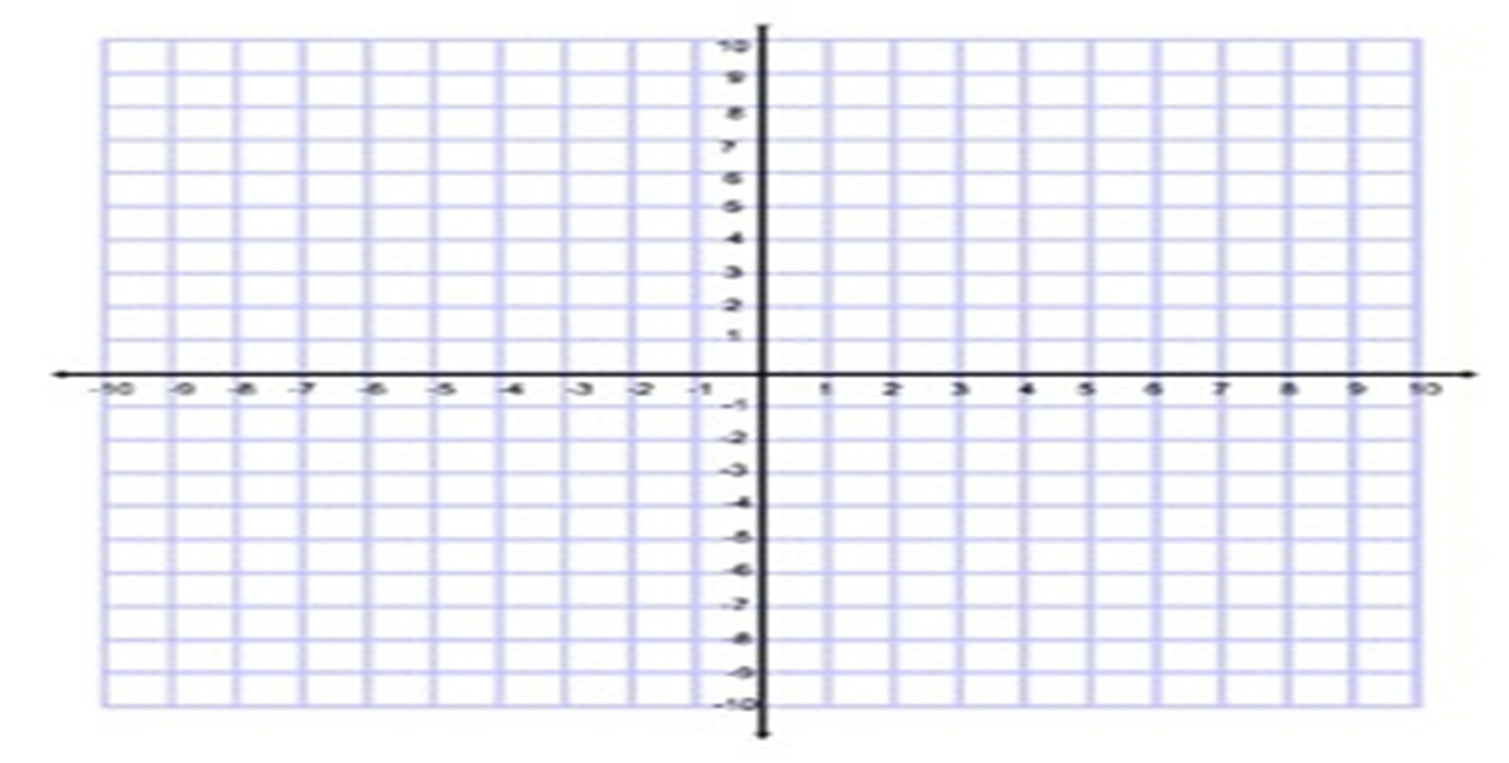 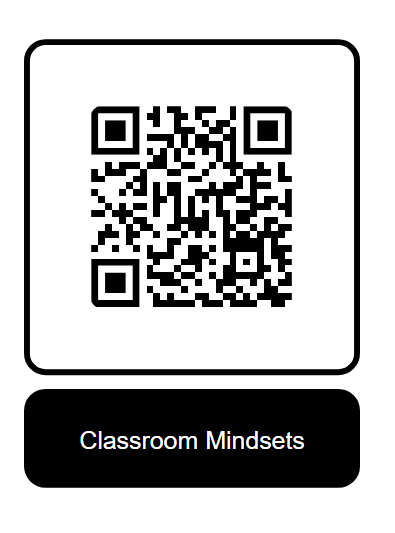 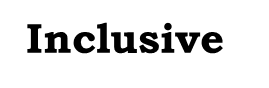 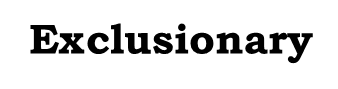 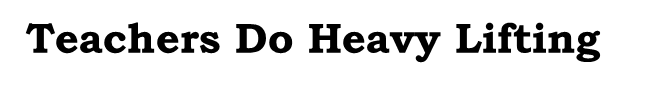 What is the function of the teacher’s behavior?
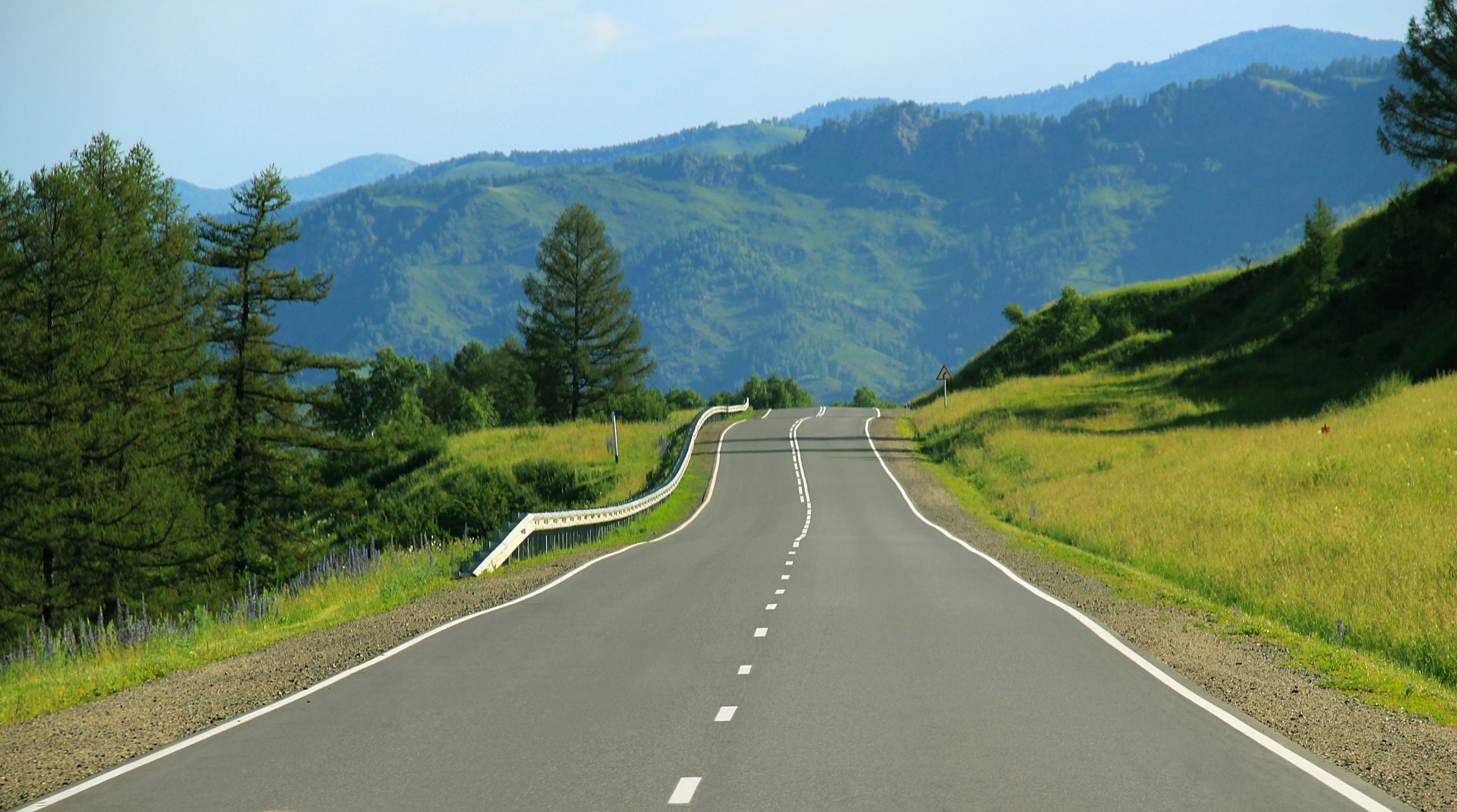 Therefore, the destination is critical when responding to behavior
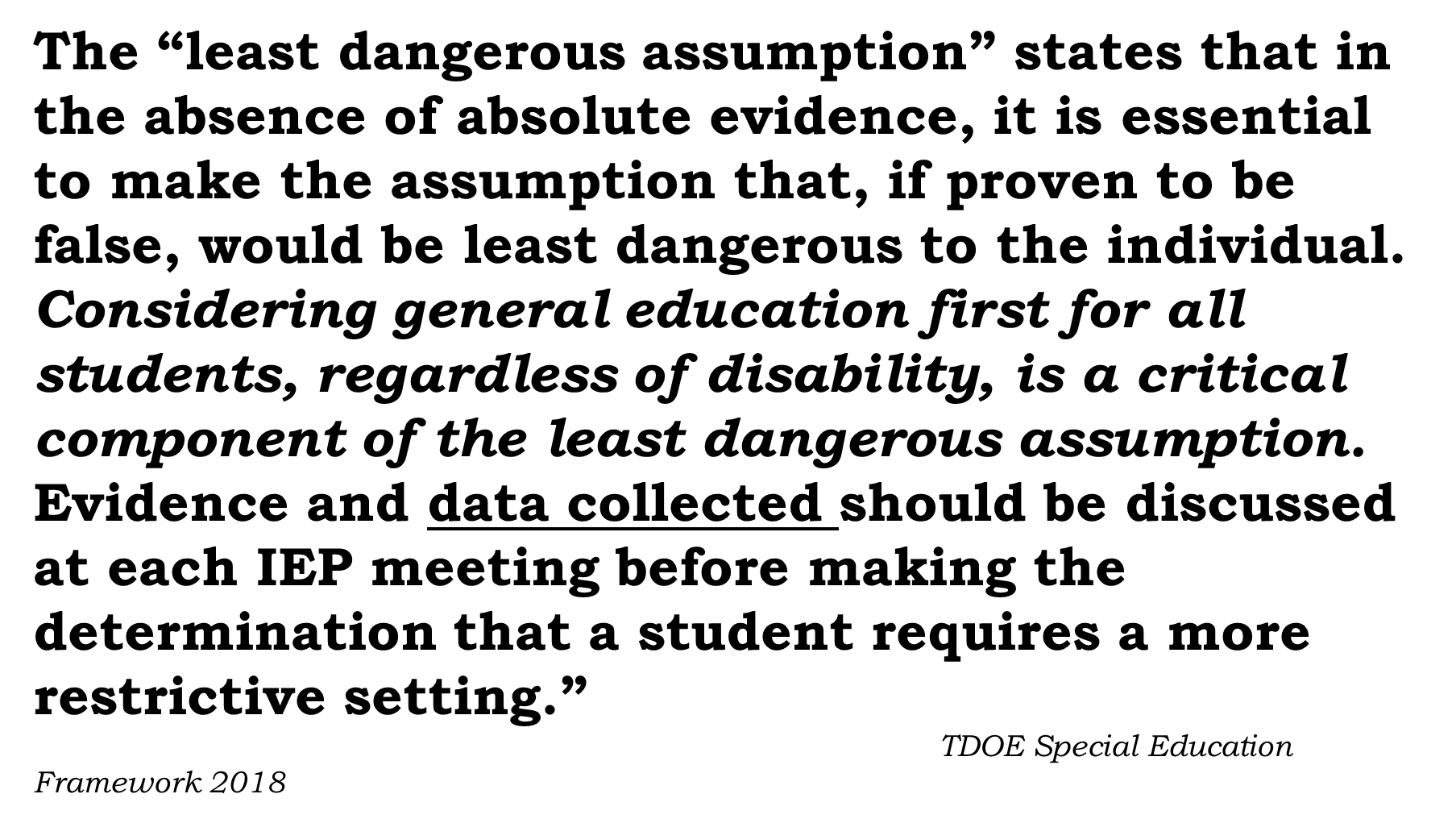 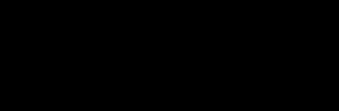 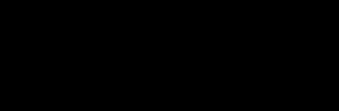 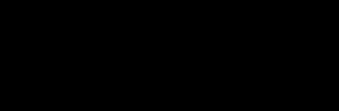 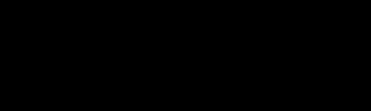 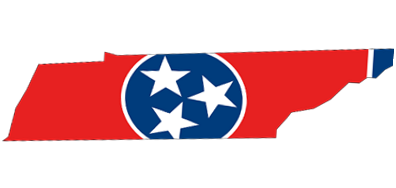 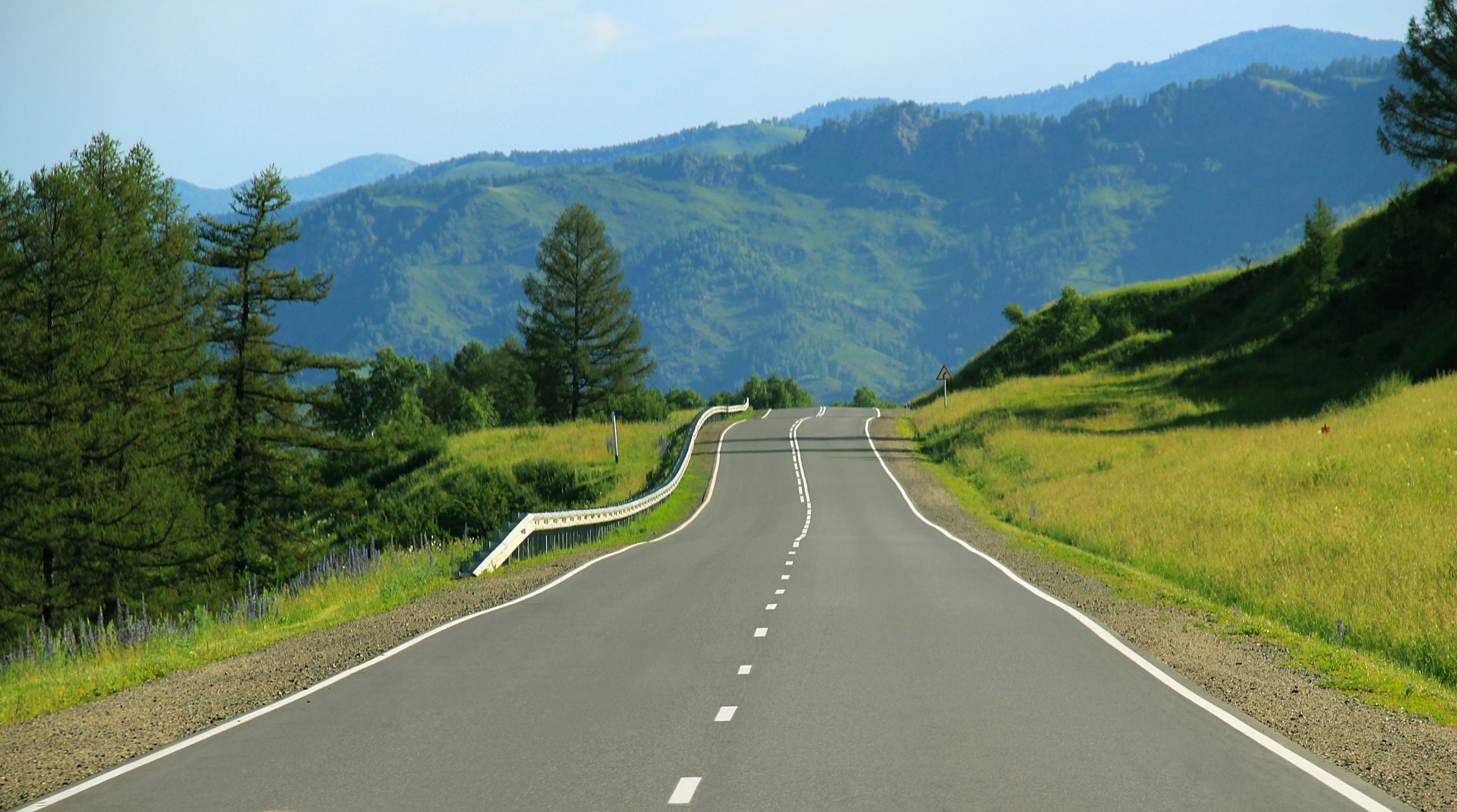 How you arrive at the destination is also important.
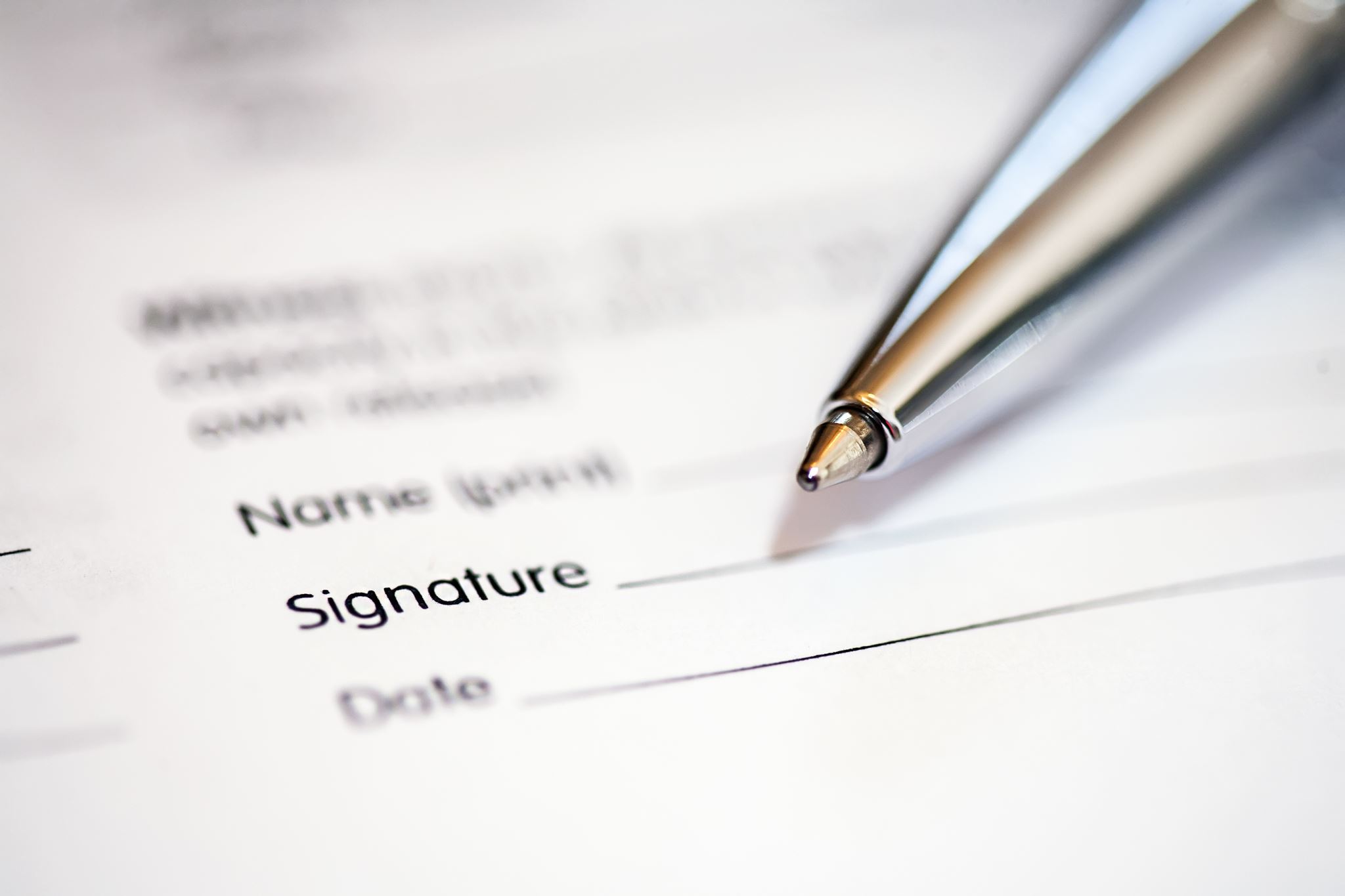 When should positive behavior supports be considered?
ALWAYS!
Multi-Tiered Systems of SupportAnd Positive Behavior Supports
Tier 1 Classroom Fidelity Checklist
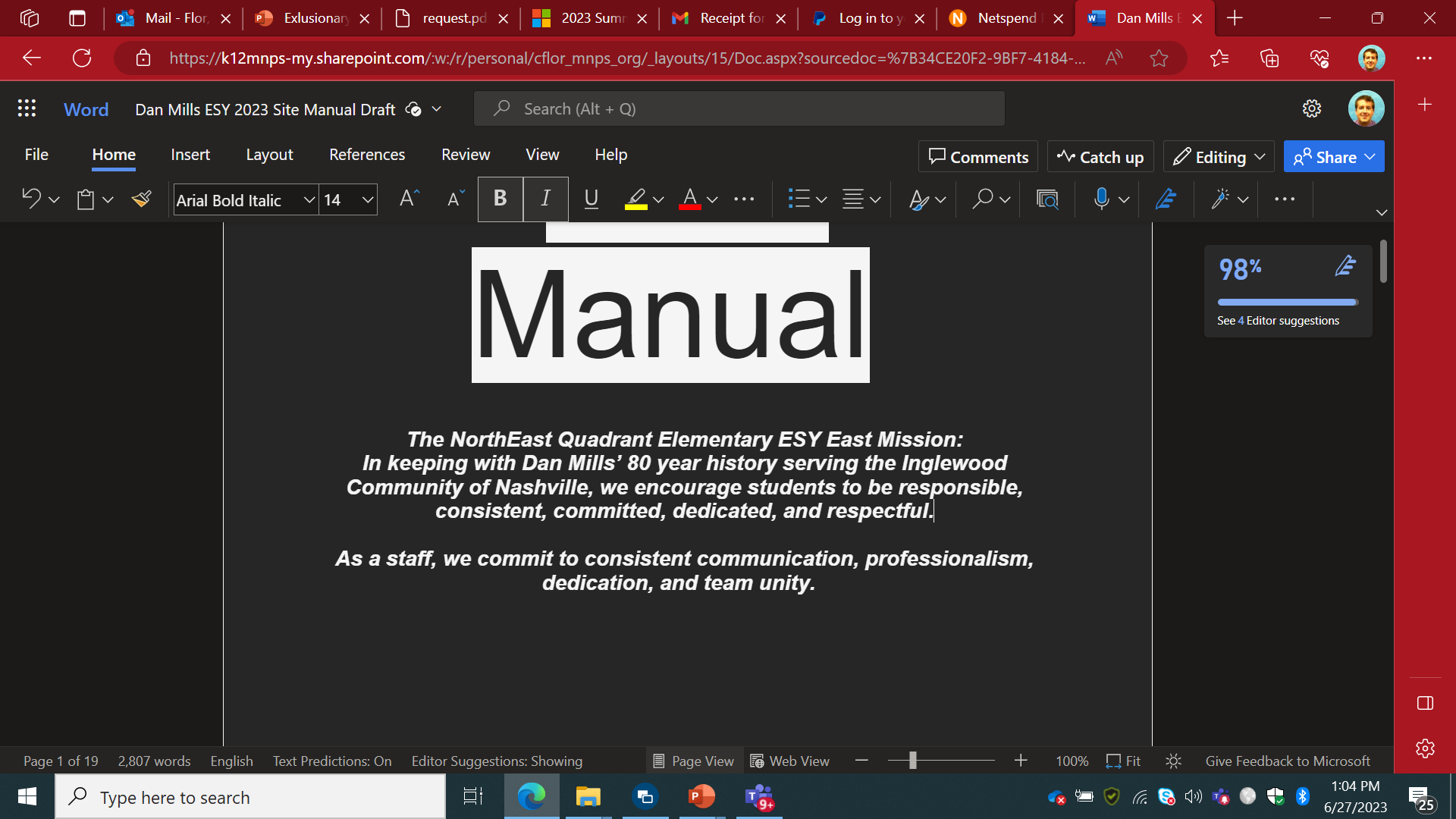 Tier 1 Is there a well-defined school-wide culture?Mission?Vision?
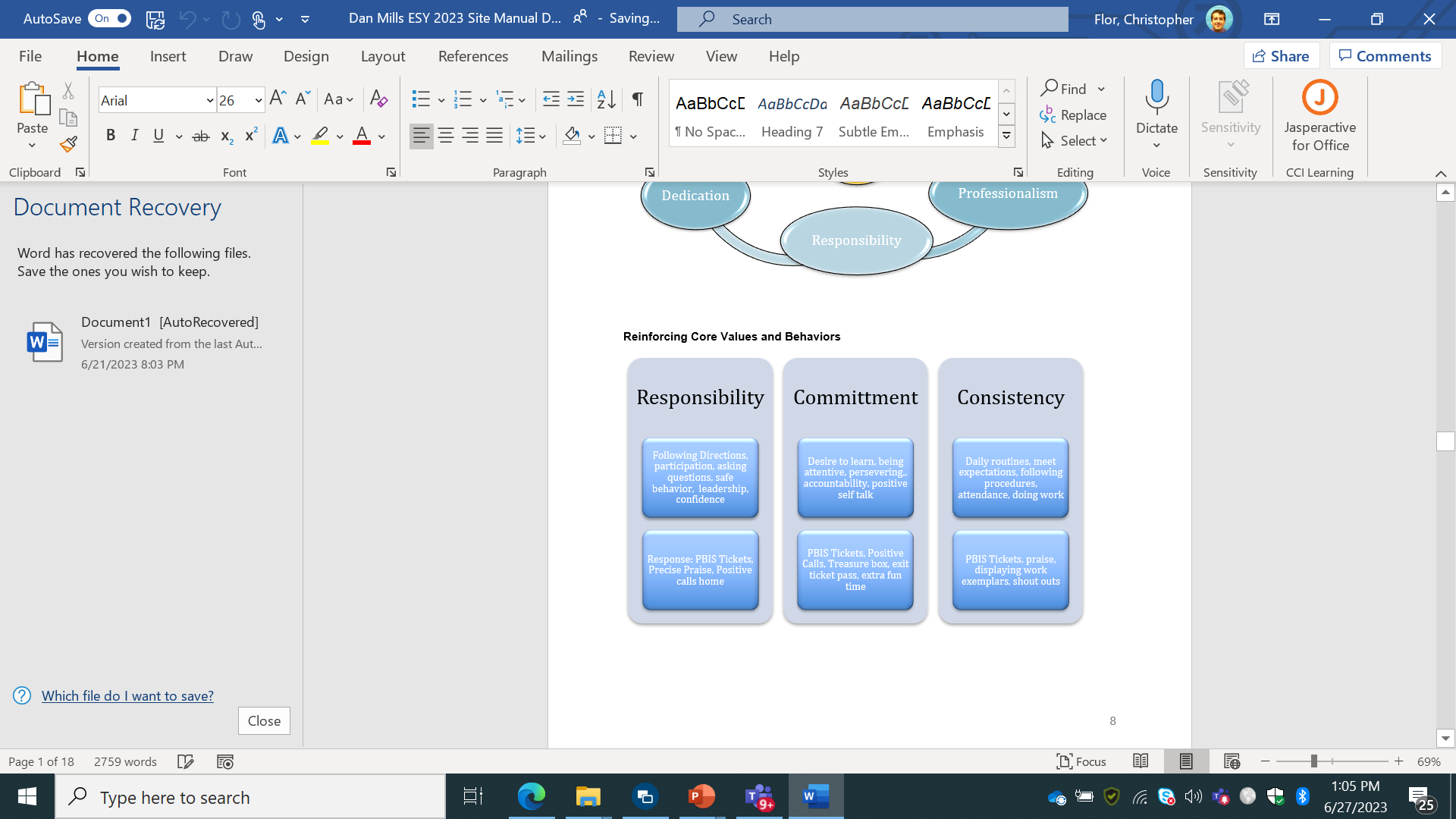 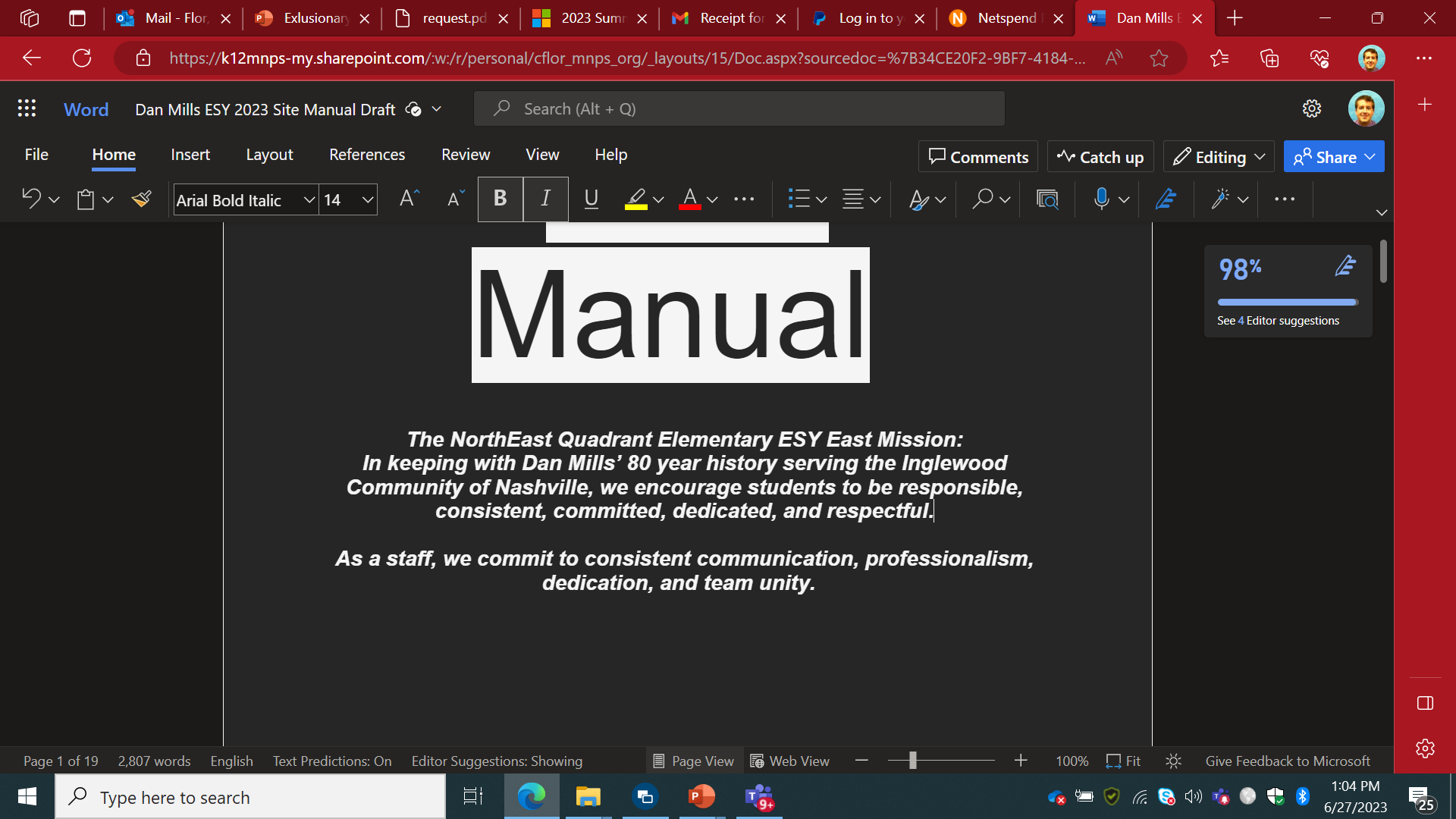 Tier 1 Are there well -defined universal expectations?
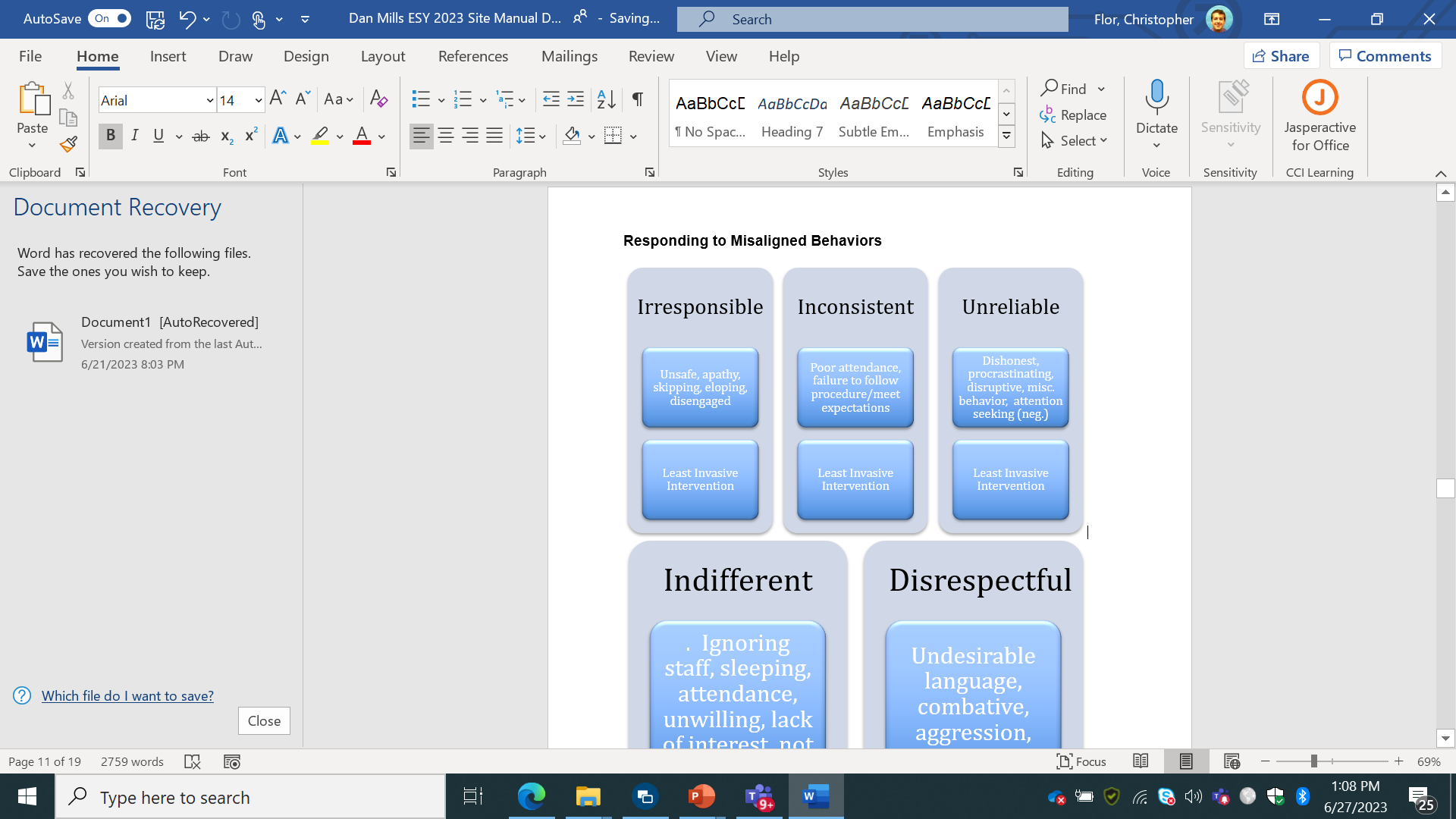 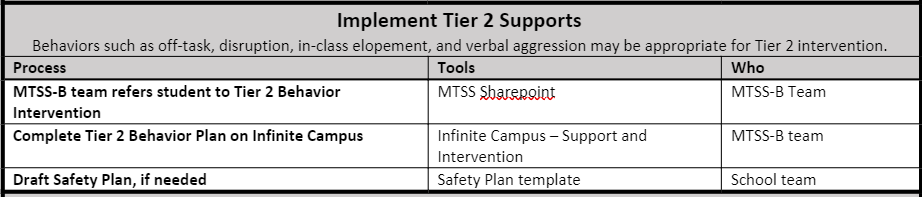 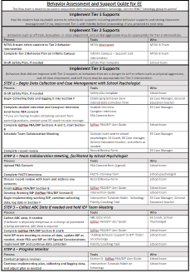 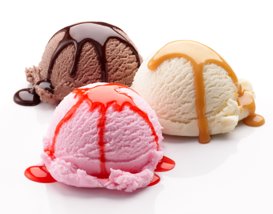 Behaviors that require Tier 2 intervention are those that did not respond adequately to the high-quality instruction provided in the general education classroom (Tier I). This tier of RTI usually involves more intensive targeted intervention and frequent monitoring.
Identify the need
Universal Screeners
Collaborative Referral
MTSS-B Meeting data reviews
Attendance
Discipline referrals
Suspensions 
Navigator data
Universal Screener
MTSS-B Data
Collaborative Referral
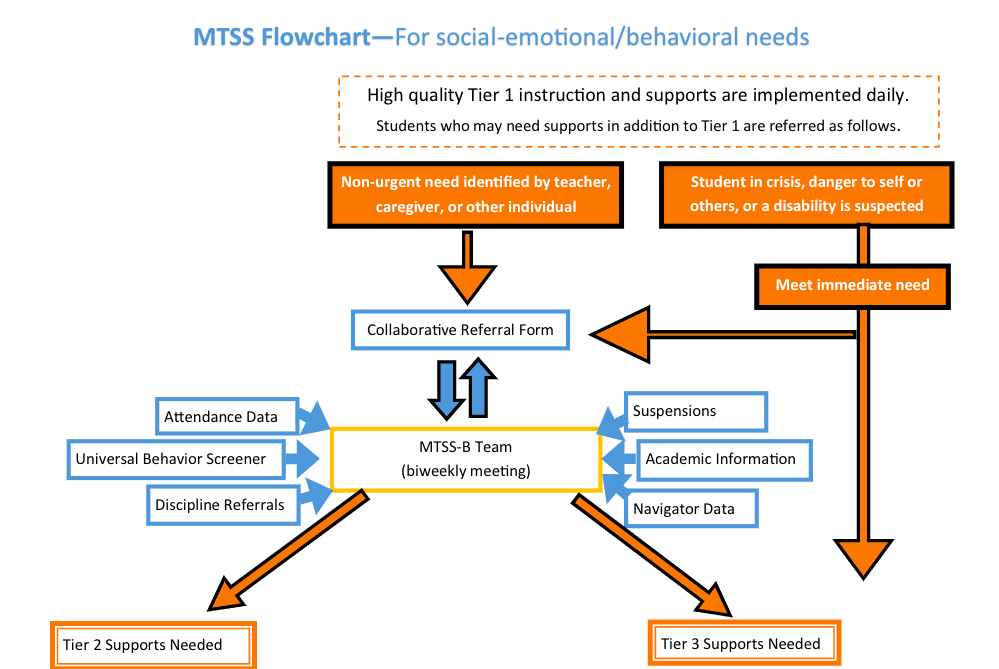 [Speaker Notes: Flowchart for MTSS-B

Let's walk through the process of how an individual student might access tier 2 and tier 3 social-emotional and behavioral supports. Tier II is group based intervention, Tier III is more individualized.  If Tier II, you document in the RTI module in IC just like academics.  If we don't document for a student, we don't know what is and is not working.]
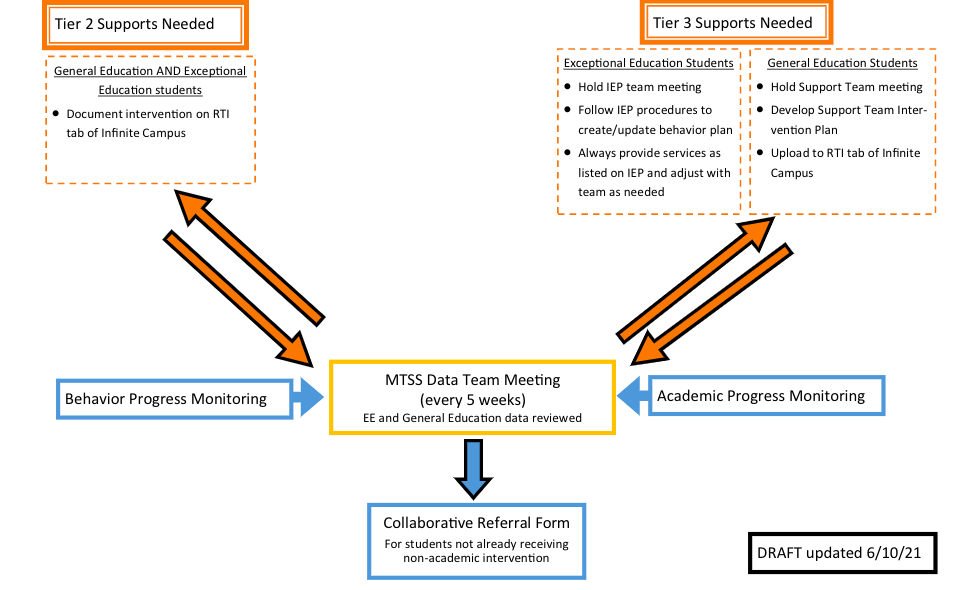 An FBA shall be conducted to inform the development or revision of a BIP in any of the following situations:
When a student receiving Special Education and Related Services engages in conduct that results in a change of placement as defined by 34 C.F.R. 300.356 and the LEA, the Parent, and relevant members of the IEP team determine that the student’s conduct that gave rise to the change in placement was a manifestation of the child’s disability; 
When an IEP provides for the use of restraint or isolation, as required by T.C.A. 49-10- 1304(b); 
When the student exhibits a pattern of behaviors that impede their learning or that of others; 
When the student exhibits a pattern of behavior that places the student or others at risk of harm or injury; 
When the student’s IEP team is considering a more restrictive placement as a result of the student’s behavior; or
 When determined appropriate by the student’s IEP team
State Board Rule 0520-01-09-.24
An FBA shall be conducted, as appropriate, to inform the development or revision of a BIP in the following situations:
When a student receiving Special Education and Related Services is removed from their current placement for more than ten (10) consecutive school days for behavior not determined to be a manifestation of the student’s disability; or

When a student receiving Special Education and Related Services is removed to an interim alternative education setting for up to forty-five (45) school days for weapons, drugs, or serious bodily injury, irrespective of whether the student’s behavior is a manifestation of the student’s disability.
State Board Rule 0520-01-09-.24
MNPS Demographics
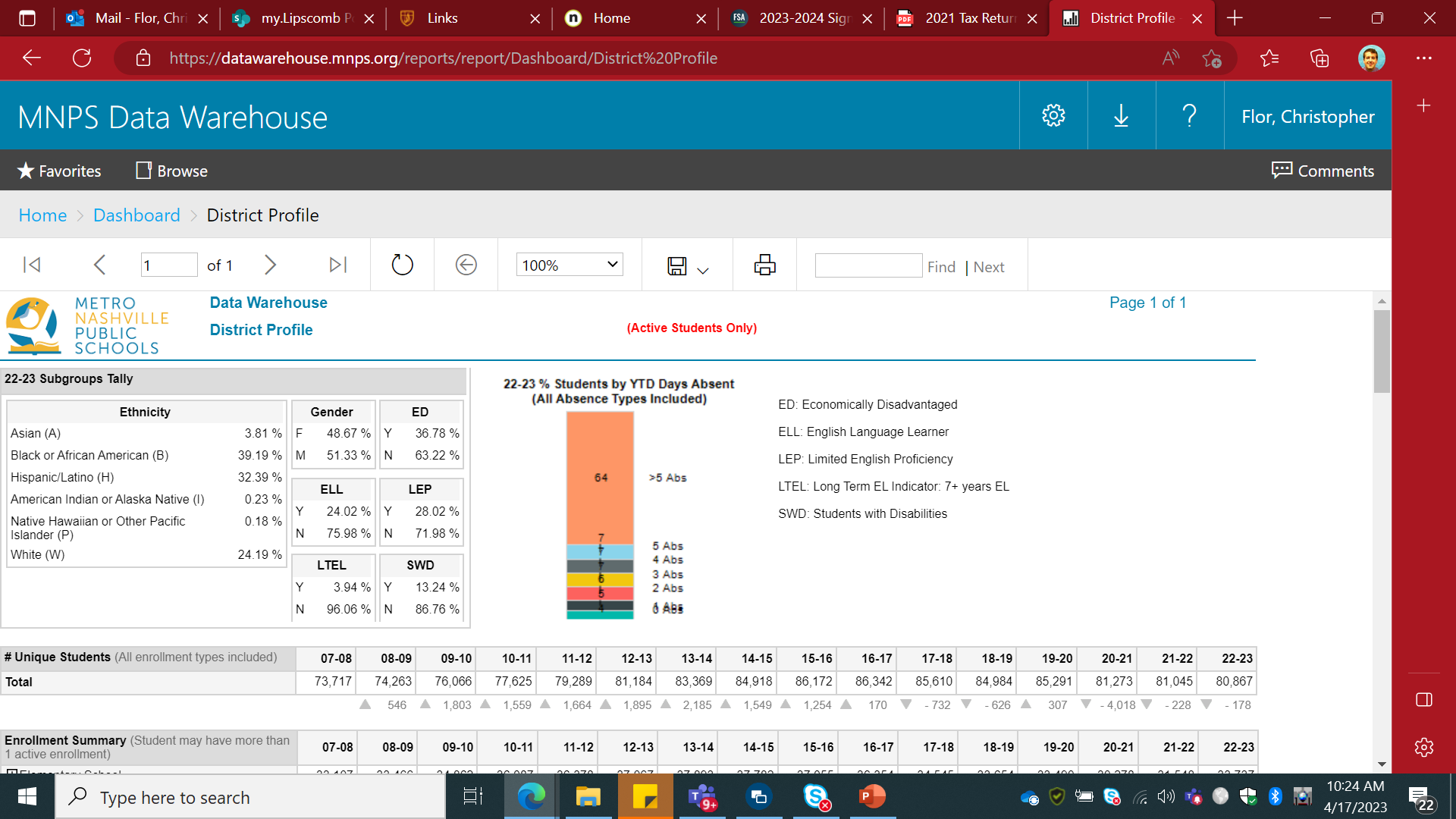 80,800 Students

11,000 SWD

30,000 Econ. Dis.

19,000 ELL
[Speaker Notes: Before we can talk about accommodations and modifications, we have to understand the laws that govern students with disabilities.  Read bold statement first “Federal and State…) 
Click prior to reading each bullet to highlight the bullet you are on:
(Click) “The Individuals…”
(Click) “Section 504”
(Click) “The Americans…” 

ADA prohibits discrimination on the basis of disability, so schools need to accommodate for student’s disability within the general curriculum.]
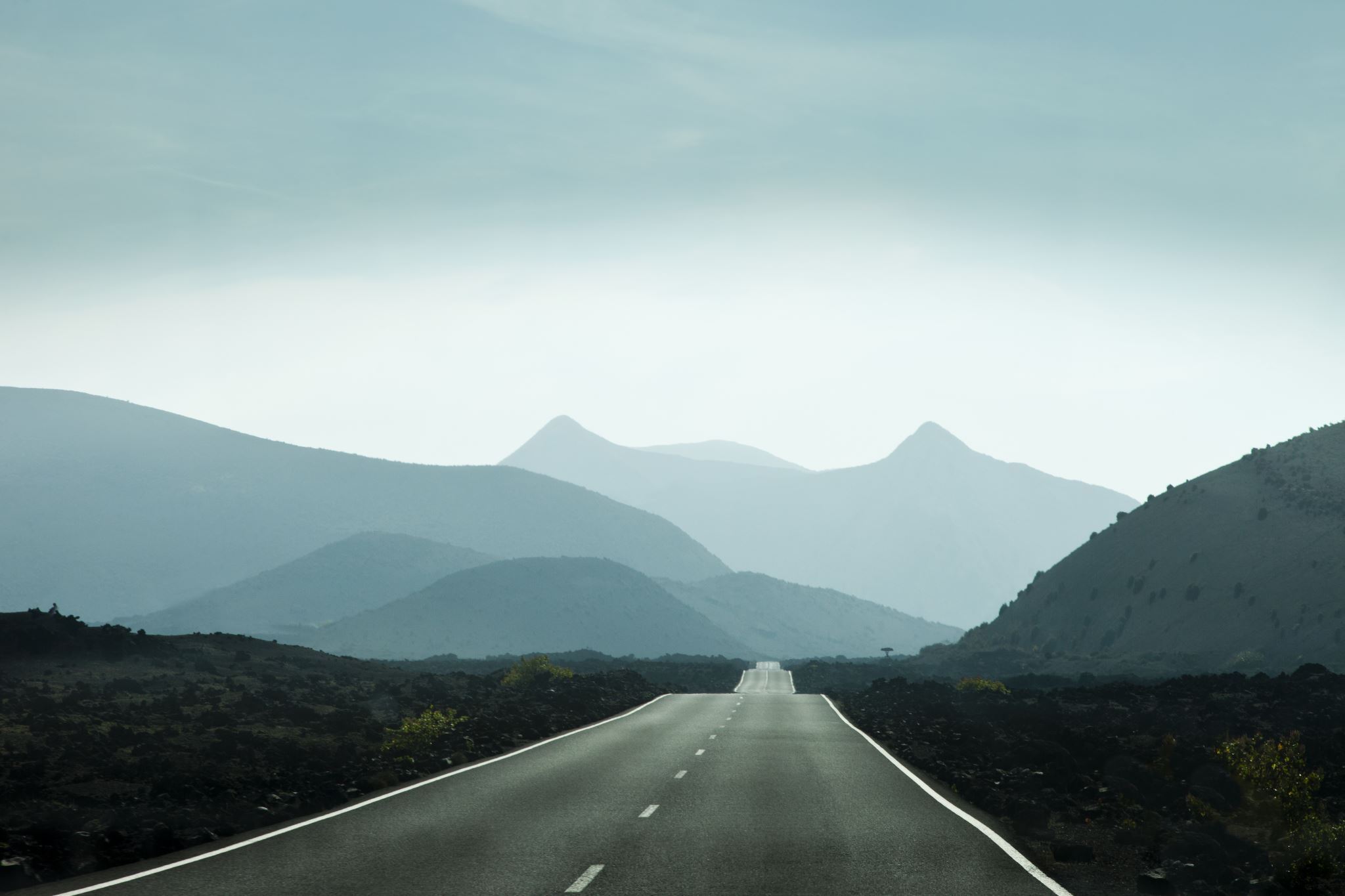 MNPS Disproportionality:A long journey2017-Present
[Speaker Notes: Before we can talk about accommodations and modifications, we have to understand the laws that govern students with disabilities.  Read bold statement first “Federal and State…) 
Click prior to reading each bullet to highlight the bullet you are on:
(Click) “The Individuals…”
(Click) “Section 504”
(Click) “The Americans…” 

ADA prohibits discrimination on the basis of disability, so schools need to accommodate for student’s disability within the general curriculum.]
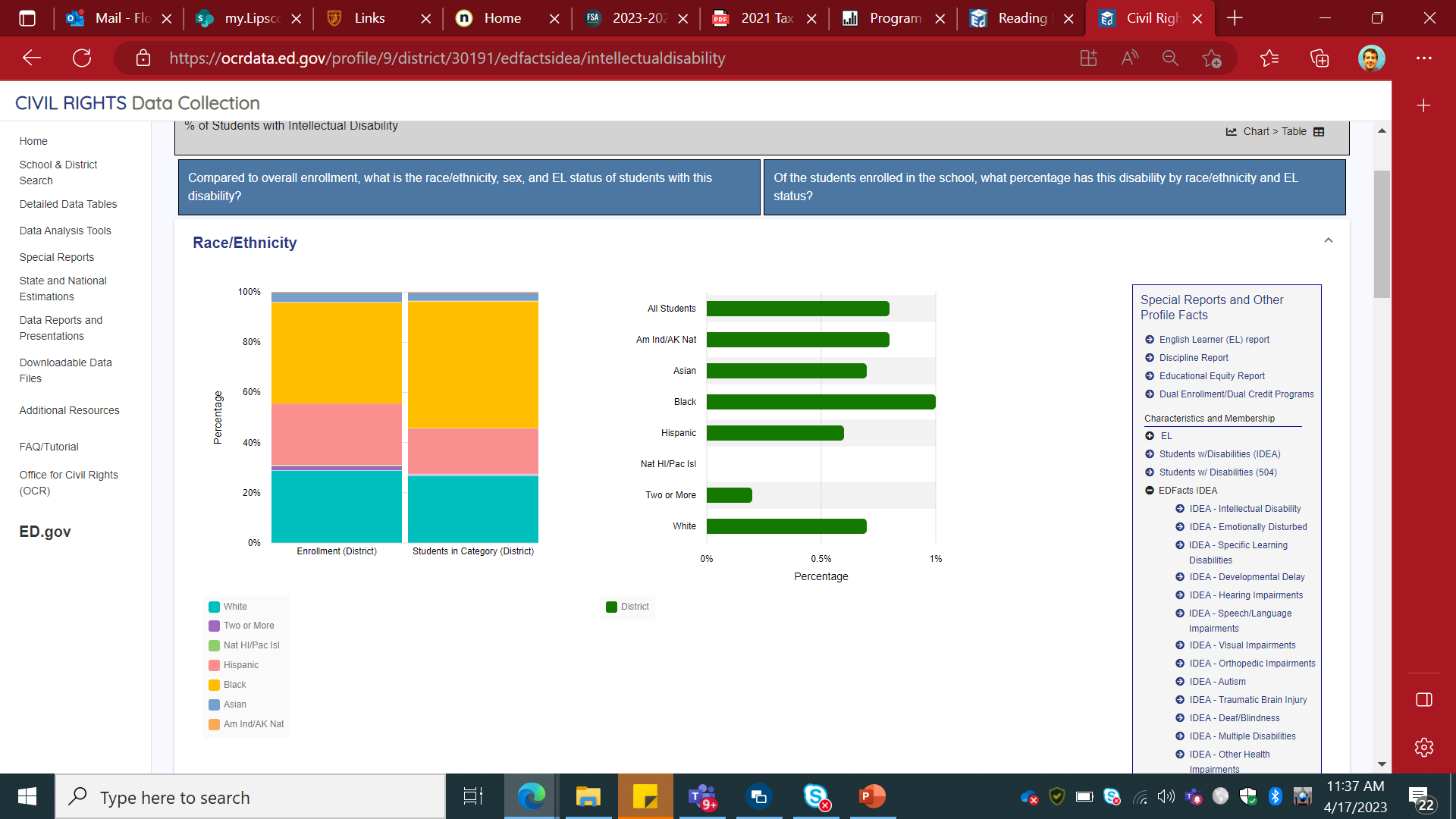 Intellectual Disabilities
Office of Civil Rights 2017
[Speaker Notes: Before we can talk about accommodations and modifications, we have to understand the laws that govern students with disabilities.  Read bold statement first “Federal and State…) 
Click prior to reading each bullet to highlight the bullet you are on:
(Click) “The Individuals…”
(Click) “Section 504”
(Click) “The Americans…” 

ADA prohibits discrimination on the basis of disability, so schools need to accommodate for student’s disability within the general curriculum.]
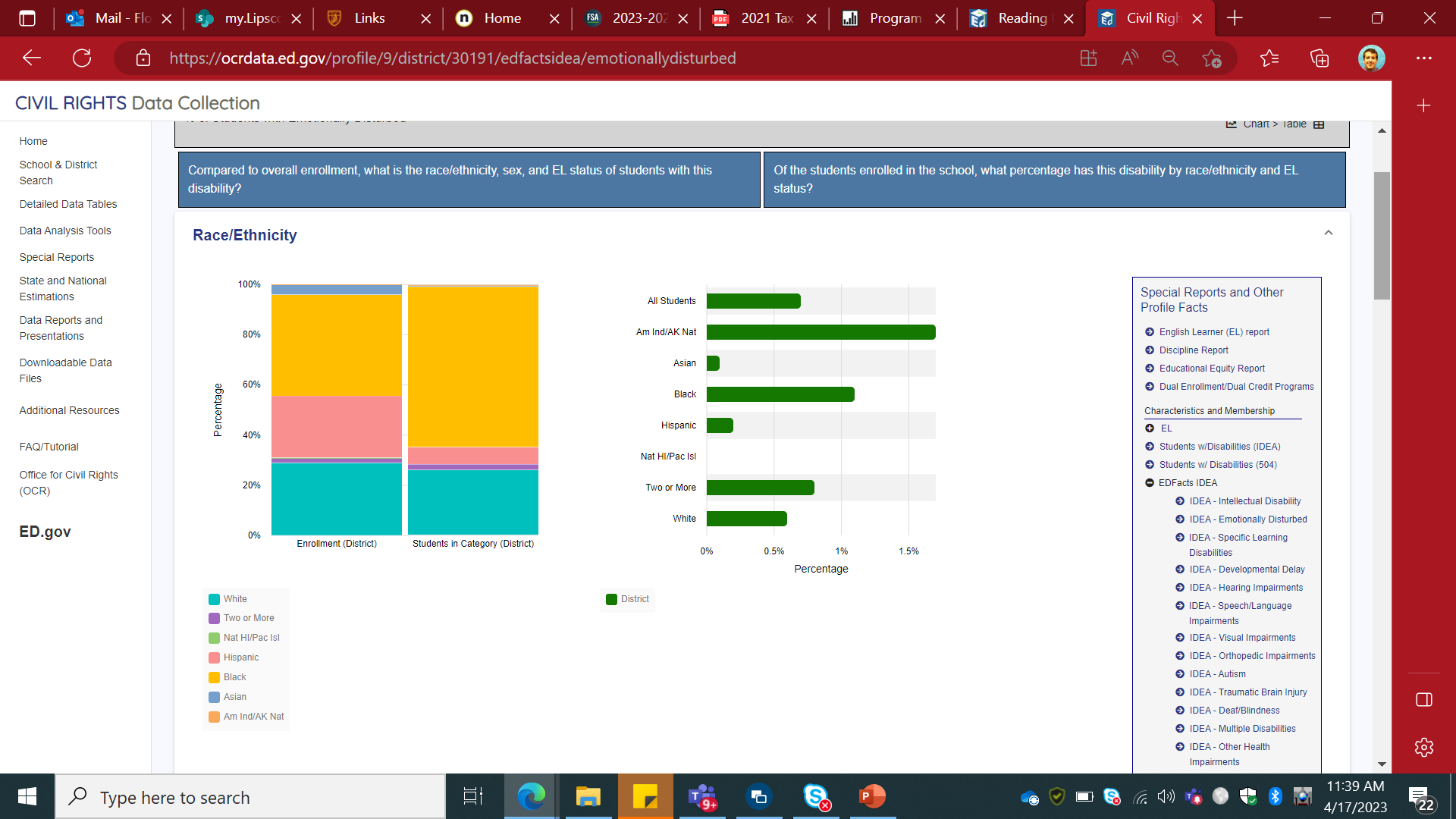 Emotional Disturbance
Office of Civil Rights 2017
[Speaker Notes: Before we can talk about accommodations and modifications, we have to understand the laws that govern students with disabilities.  Read bold statement first “Federal and State…) 
Click prior to reading each bullet to highlight the bullet you are on:
(Click) “The Individuals…”
(Click) “Section 504”
(Click) “The Americans…” 

ADA prohibits discrimination on the basis of disability, so schools need to accommodate for student’s disability within the general curriculum.]
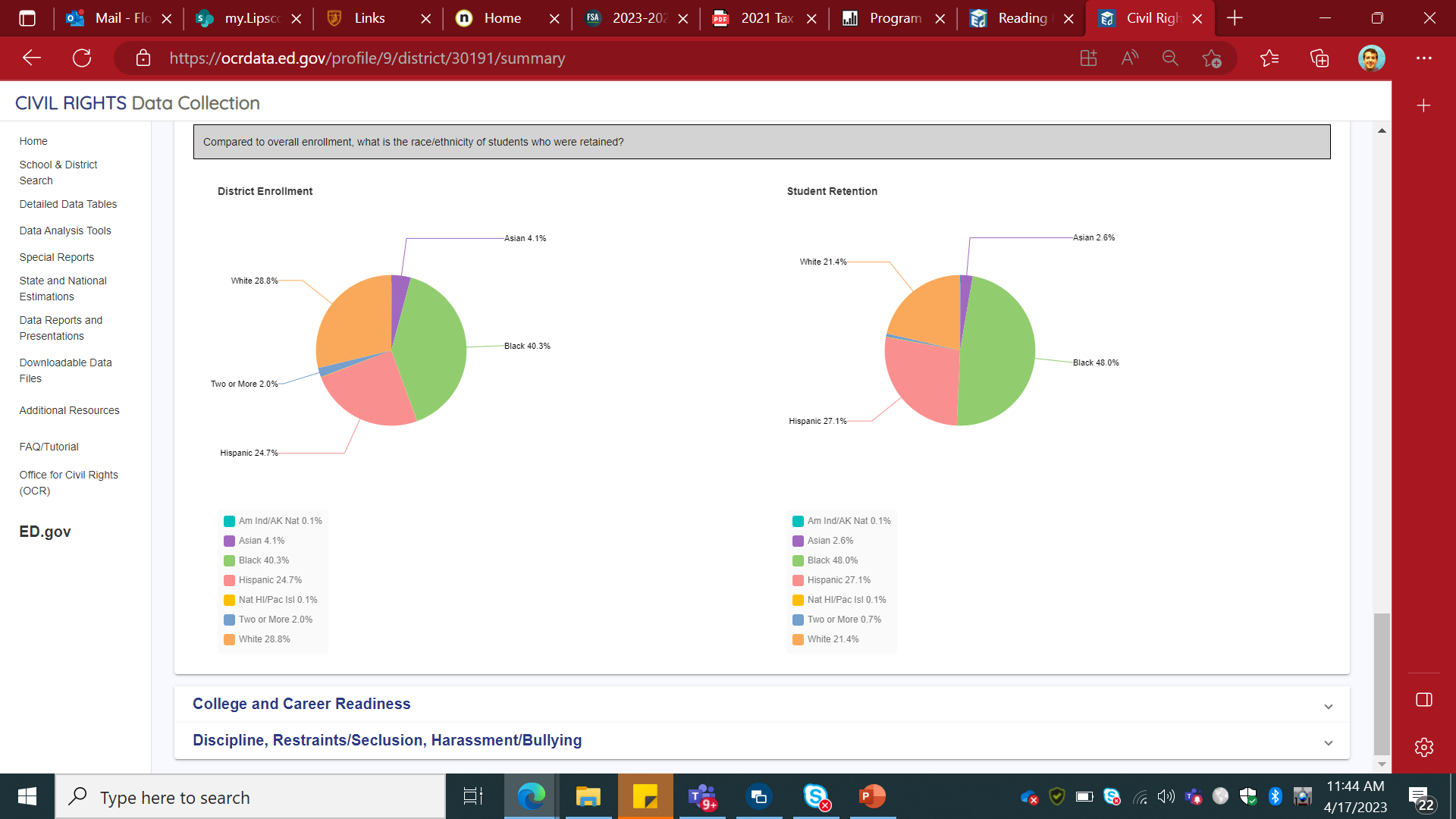 Student Retention
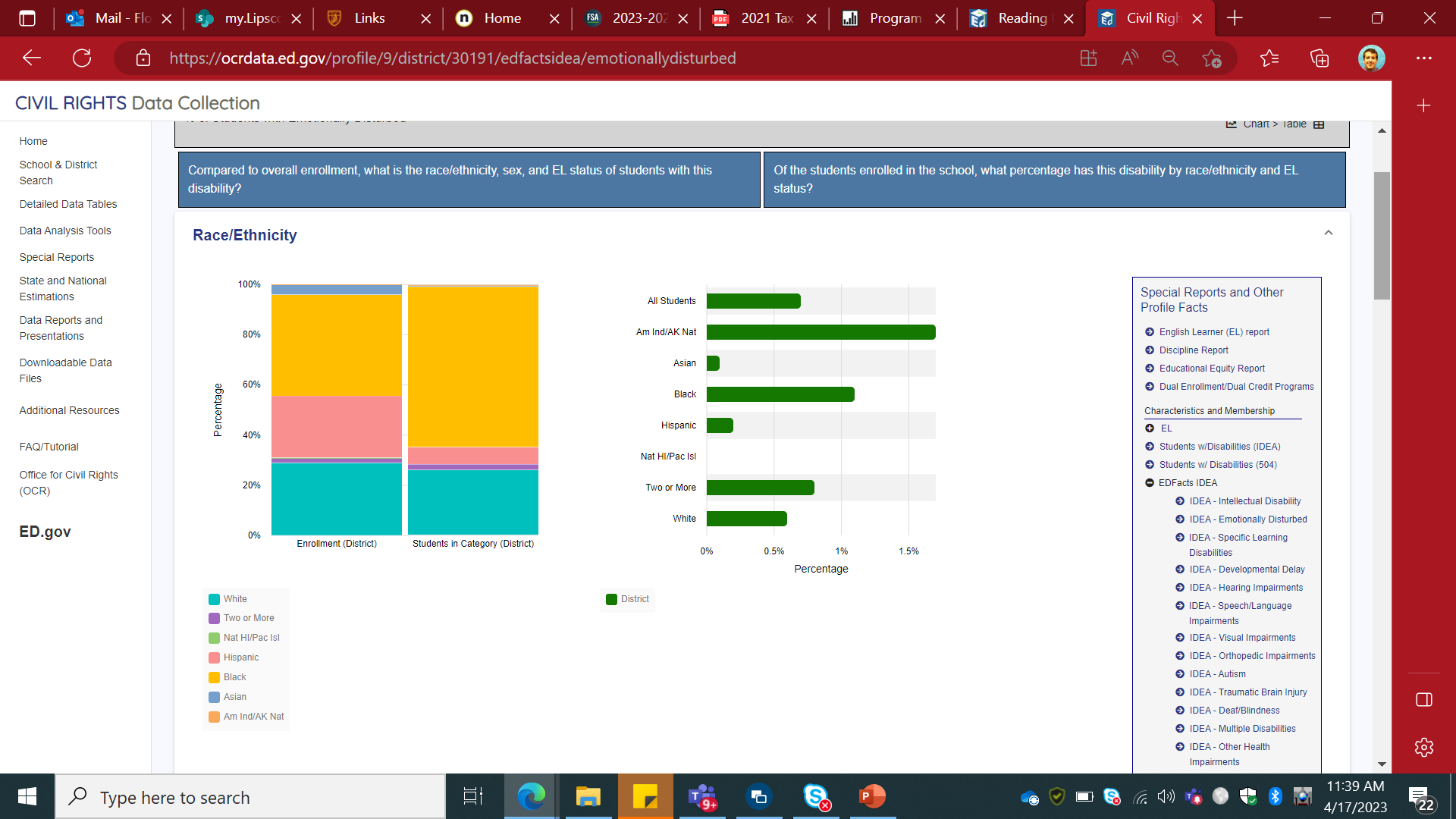 Office of Civil Rights 2017
[Speaker Notes: Before we can talk about accommodations and modifications, we have to understand the laws that govern students with disabilities.  Read bold statement first “Federal and State…) 
Click prior to reading each bullet to highlight the bullet you are on:
(Click) “The Individuals…”
(Click) “Section 504”
(Click) “The Americans…” 

ADA prohibits discrimination on the basis of disability, so schools need to accommodate for student’s disability within the general curriculum.]
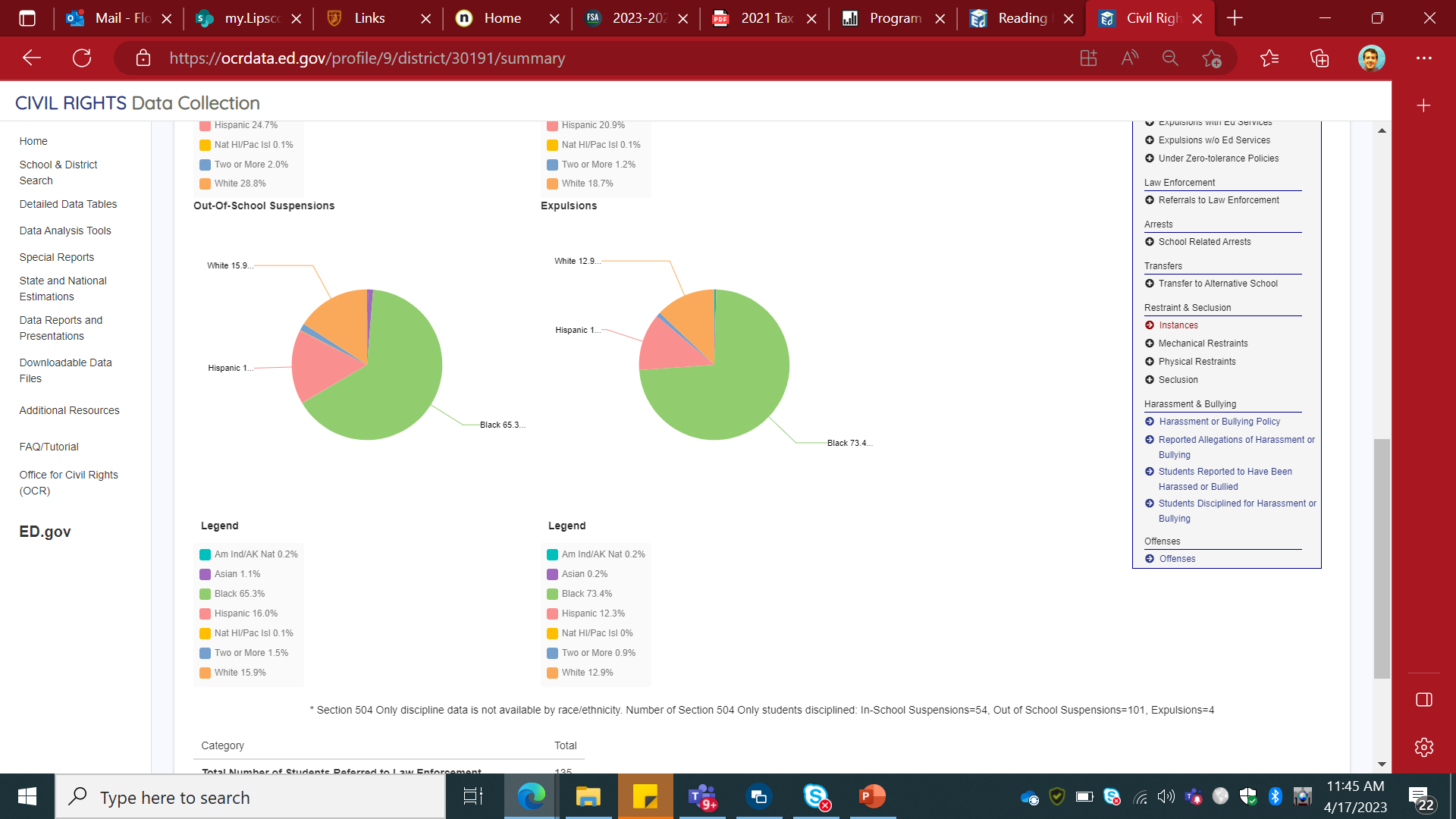 Discipline
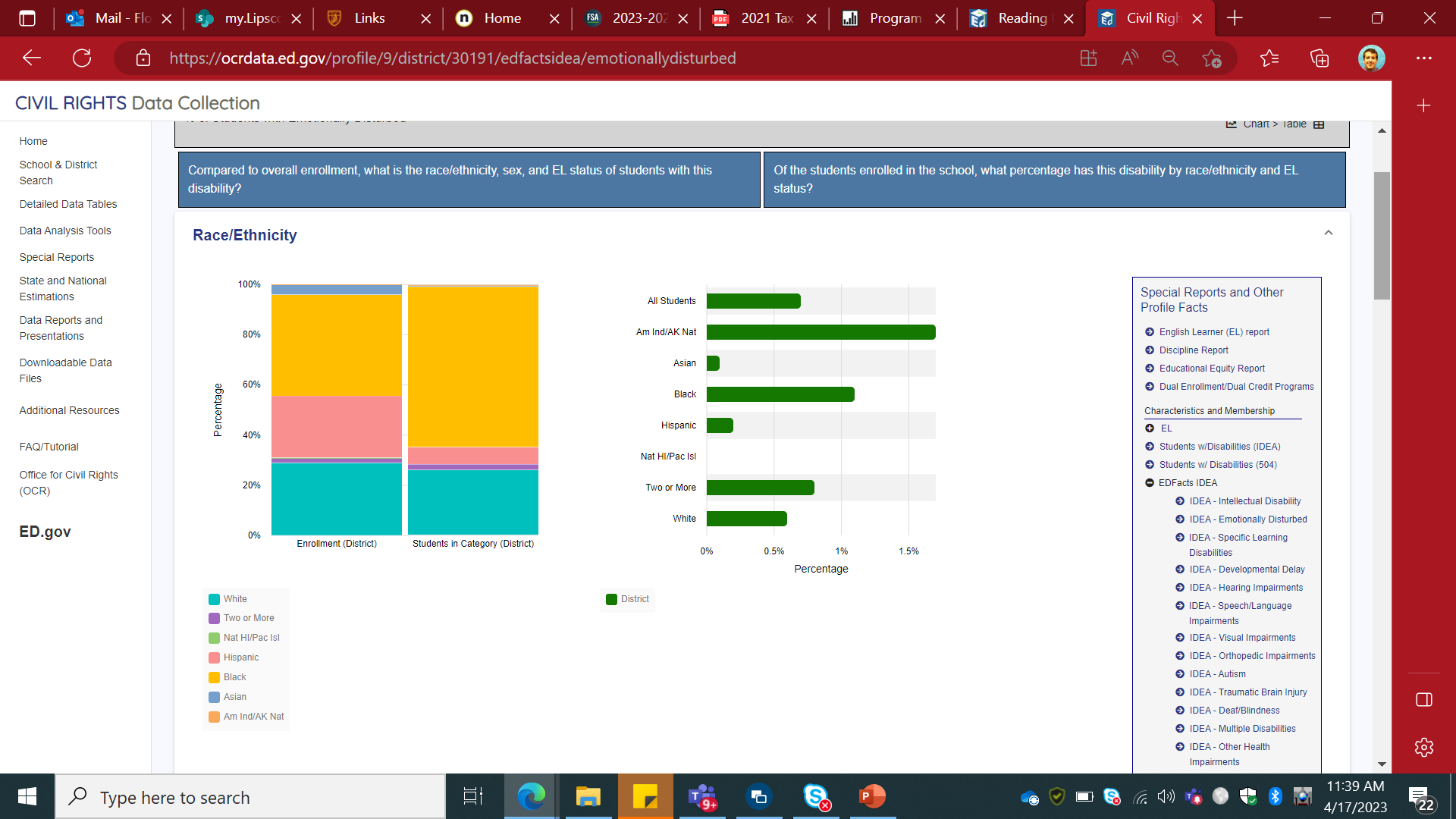 Office of Civil Rights 2017
[Speaker Notes: Before we can talk about accommodations and modifications, we have to understand the laws that govern students with disabilities.  Read bold statement first “Federal and State…) 
Click prior to reading each bullet to highlight the bullet you are on:
(Click) “The Individuals…”
(Click) “Section 504”
(Click) “The Americans…” 

ADA prohibits discrimination on the basis of disability, so schools need to accommodate for student’s disability within the general curriculum.]
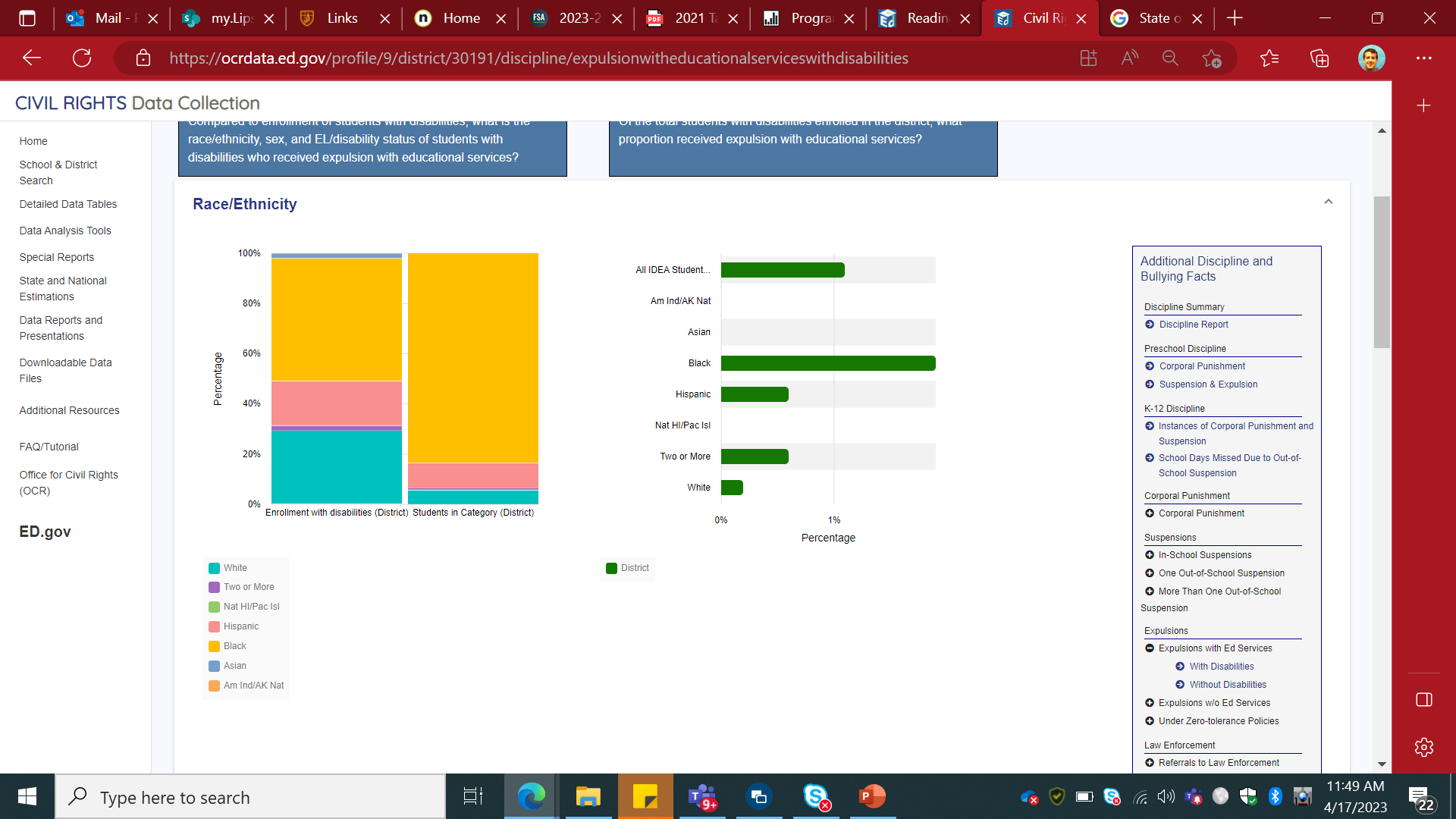 ExpulsionsSWD
Office of Civil Rights 2017
[Speaker Notes: Before we can talk about accommodations and modifications, we have to understand the laws that govern students with disabilities.  Read bold statement first “Federal and State…) 
Click prior to reading each bullet to highlight the bullet you are on:
(Click) “The Individuals…”
(Click) “Section 504”
(Click) “The Americans…” 

ADA prohibits discrimination on the basis of disability, so schools need to accommodate for student’s disability within the general curriculum.]
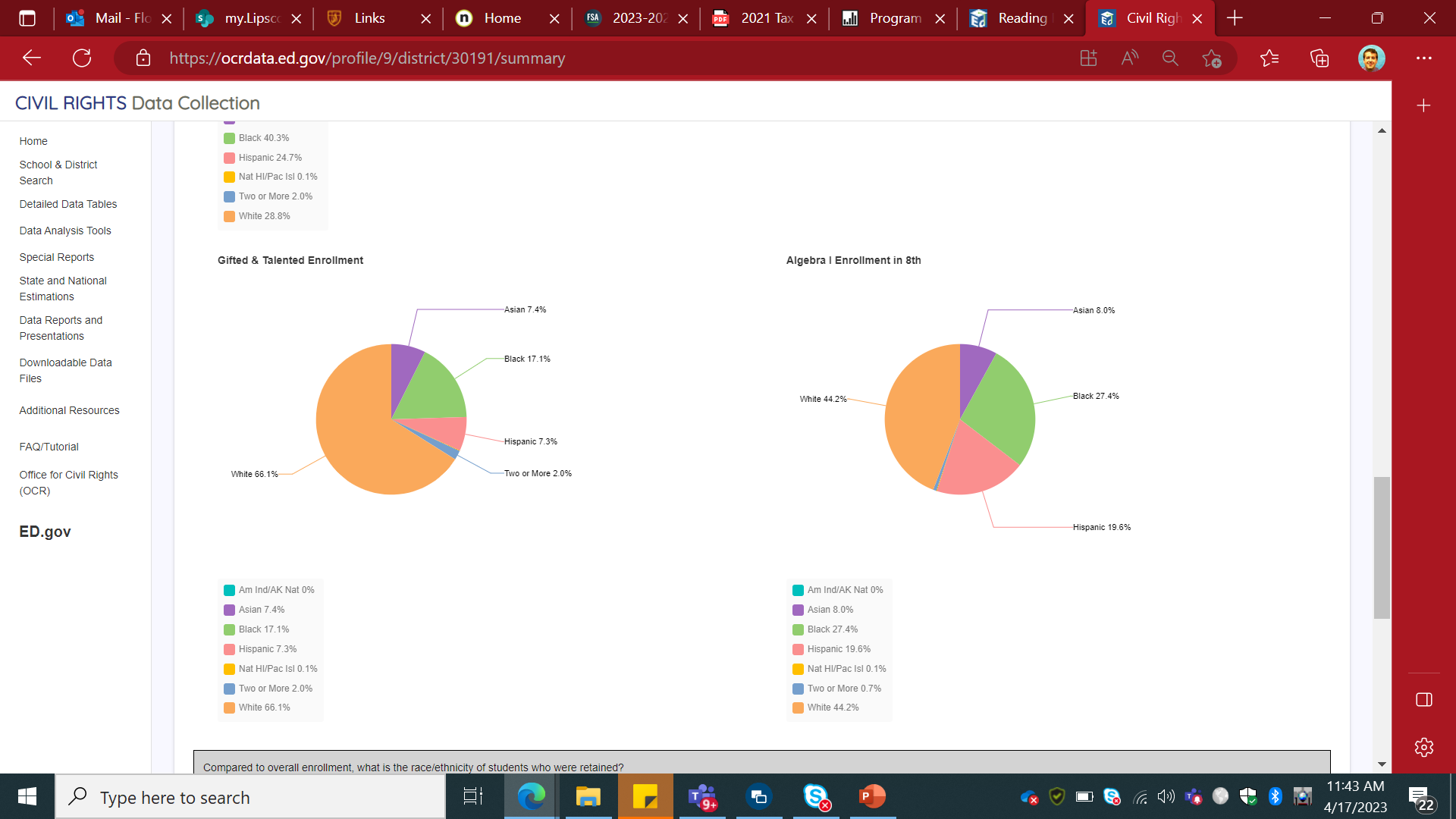 “Gifted and Talented”
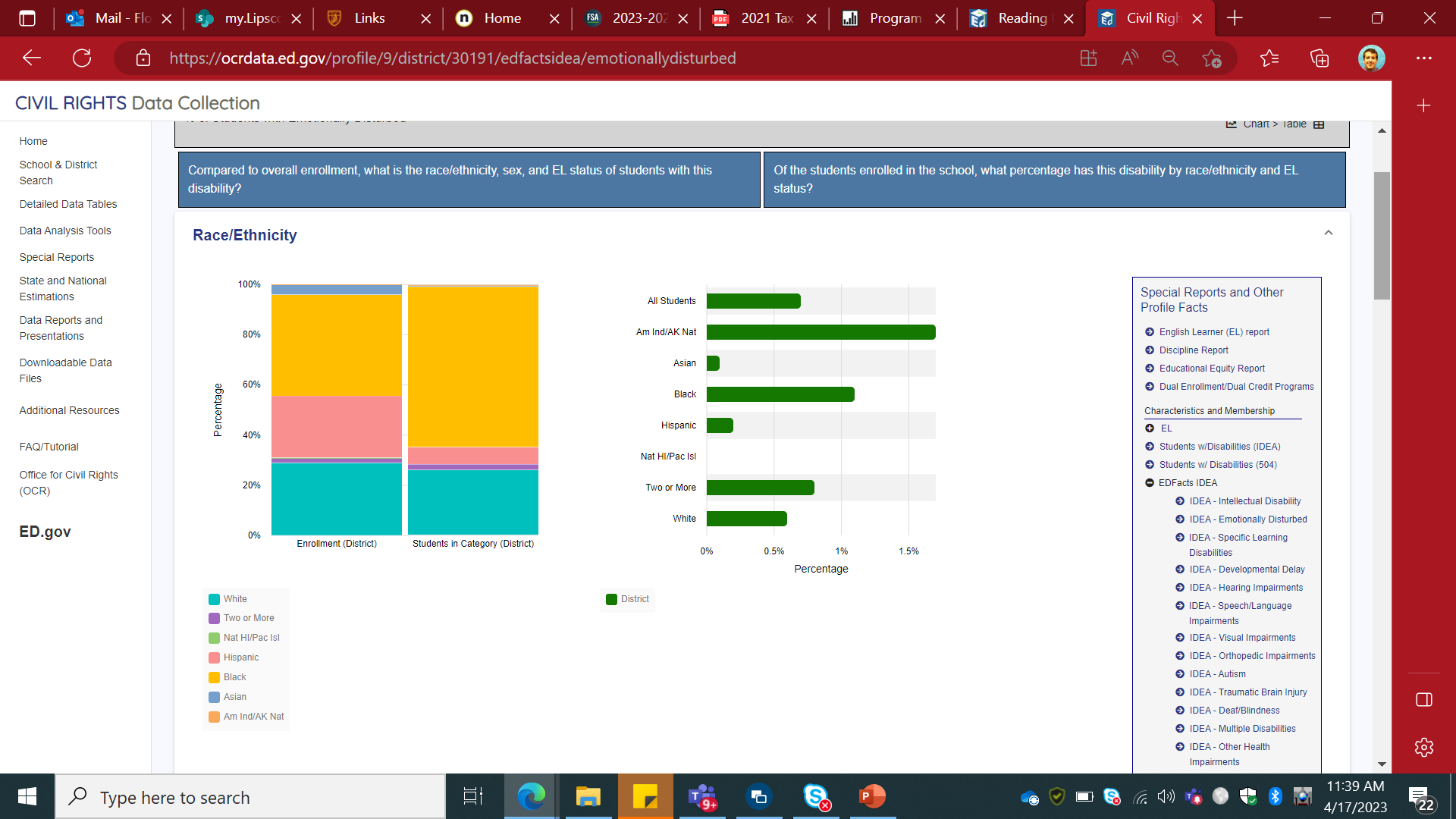 Office of Civil Rights 2017
[Speaker Notes: Before we can talk about accommodations and modifications, we have to understand the laws that govern students with disabilities.  Read bold statement first “Federal and State…) 
Click prior to reading each bullet to highlight the bullet you are on:
(Click) “The Individuals…”
(Click) “Section 504”
(Click) “The Americans…” 

ADA prohibits discrimination on the basis of disability, so schools need to accommodate for student’s disability within the general curriculum.]
MNPS Disproportionality 2021-22
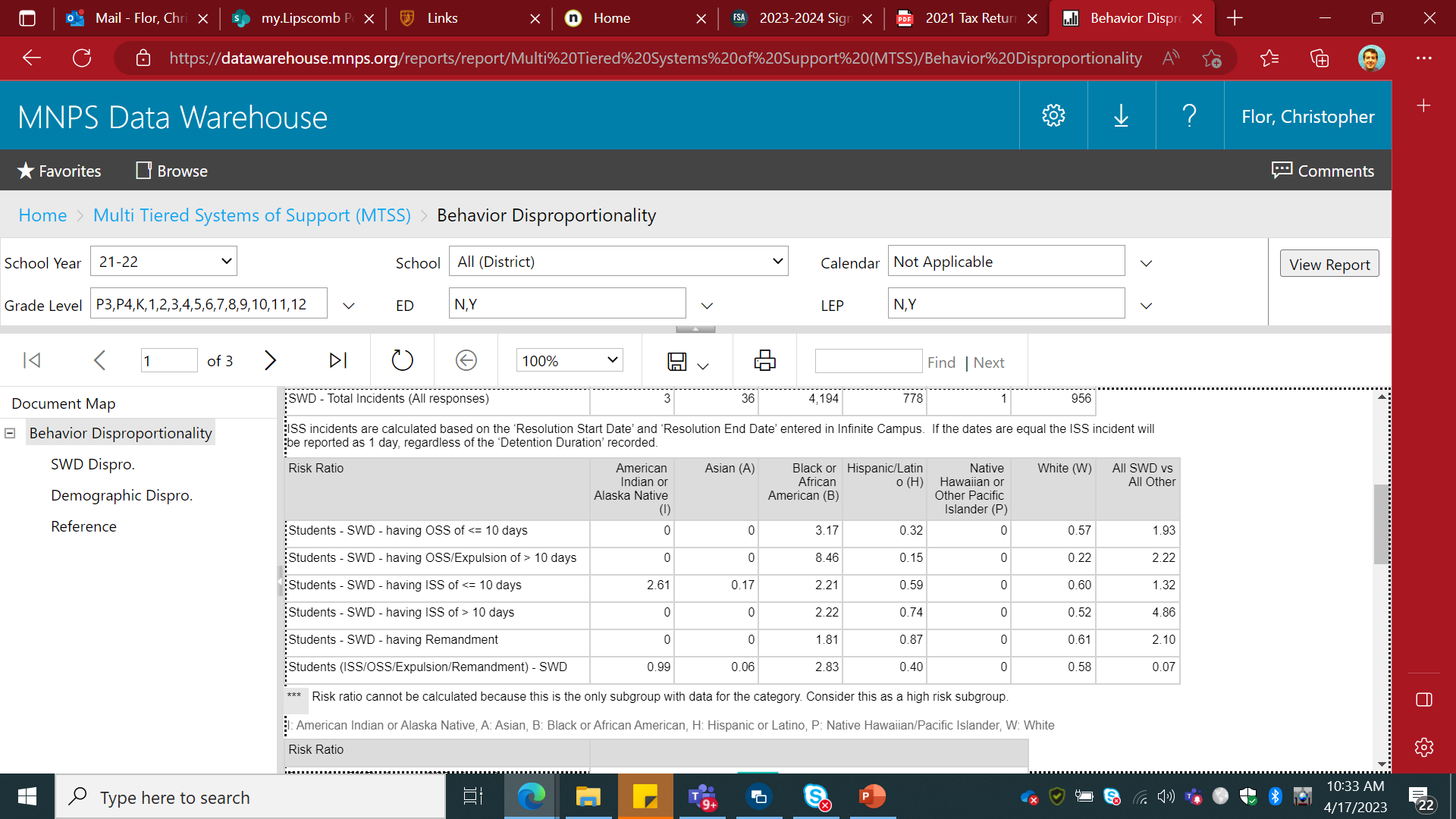 [Speaker Notes: Before we can talk about accommodations and modifications, we have to understand the laws that govern students with disabilities.  Read bold statement first “Federal and State…) 
Click prior to reading each bullet to highlight the bullet you are on:
(Click) “The Individuals…”
(Click) “Section 504”
(Click) “The Americans…” 

ADA prohibits discrimination on the basis of disability, so schools need to accommodate for student’s disability within the general curriculum.]
MNPS Disproportionality 2022-23
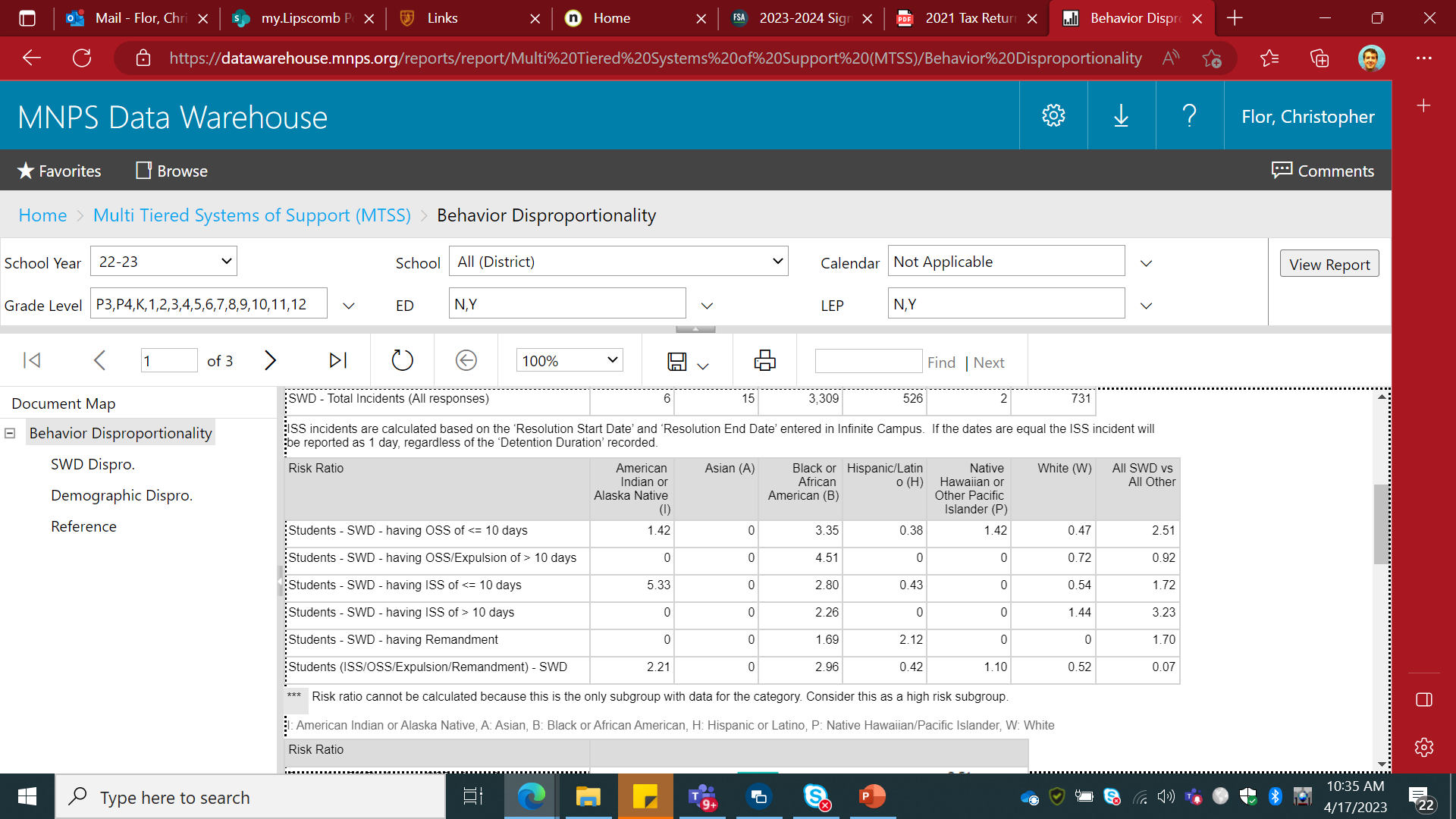 [Speaker Notes: Before we can talk about accommodations and modifications, we have to understand the laws that govern students with disabilities.  Read bold statement first “Federal and State…) 
Click prior to reading each bullet to highlight the bullet you are on:
(Click) “The Individuals…”
(Click) “Section 504”
(Click) “The Americans…” 

ADA prohibits discrimination on the basis of disability, so schools need to accommodate for student’s disability within the general curriculum.]
Con$equence$:
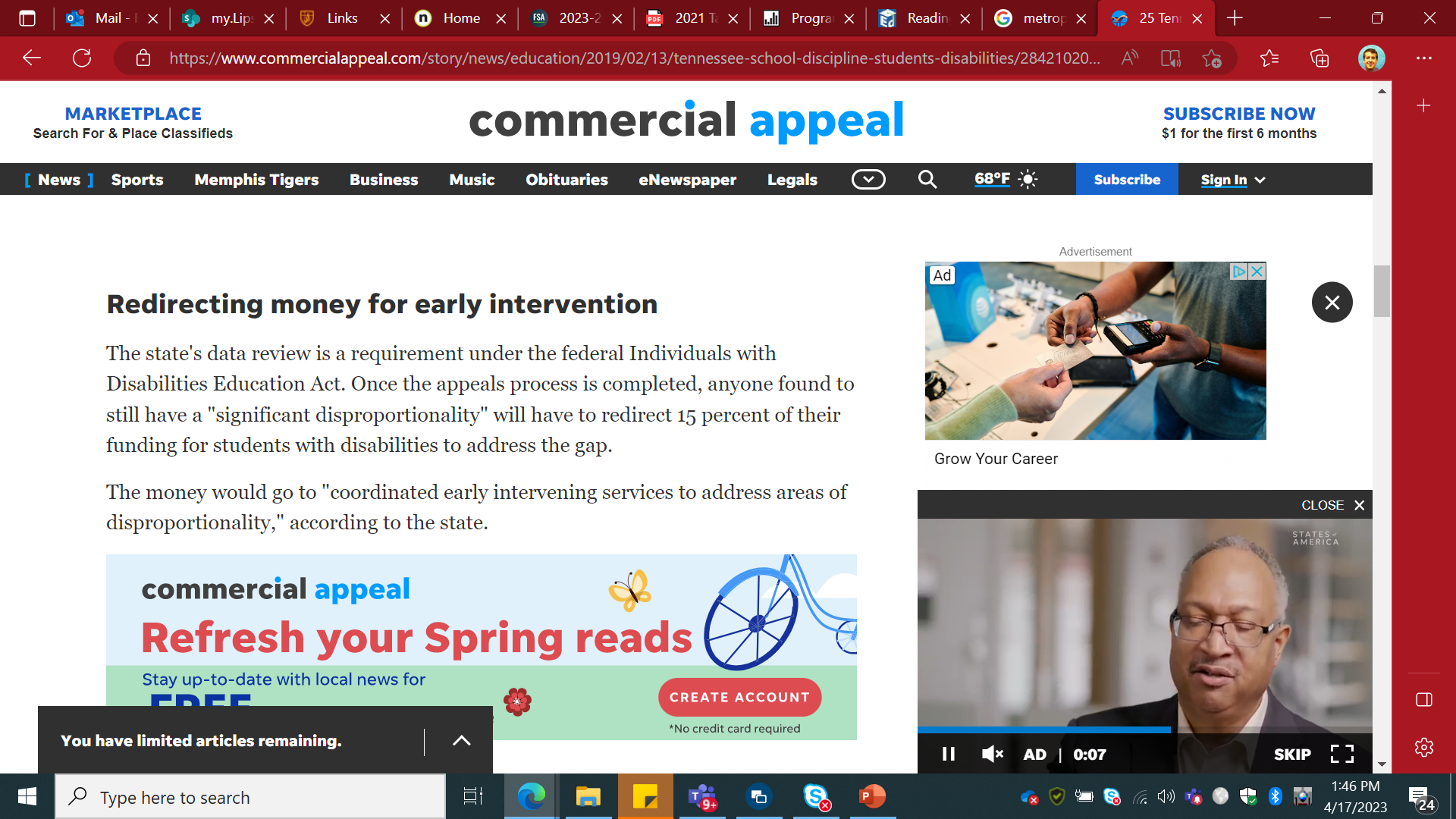 [Speaker Notes: READ THIS AND DISCUSS….what do you think about this wording in the law?  Do you agree?]
What are we doing about it?
[Speaker Notes: READ THIS AND DISCUSS….what do you think about this wording in the law?  Do you agree?]
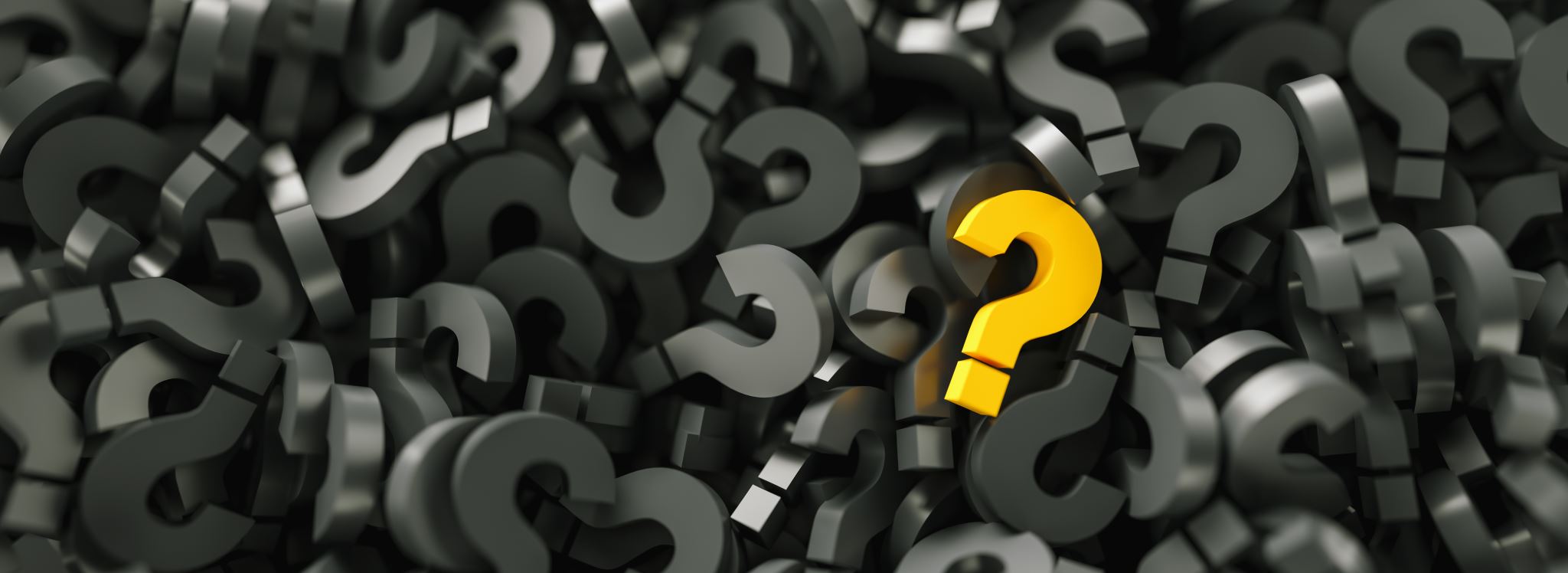 Questions?
[Speaker Notes: READ THIS AND DISCUSS….what do you think about this wording in the law?  Do you agree?]